pudding@nccu.edu.tw
面授課程 第3堂 (2016/5/16)
電子信箱
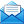 社團登記卡 & 記帳表
布丁老師
‹#›
開啟LibreOffice
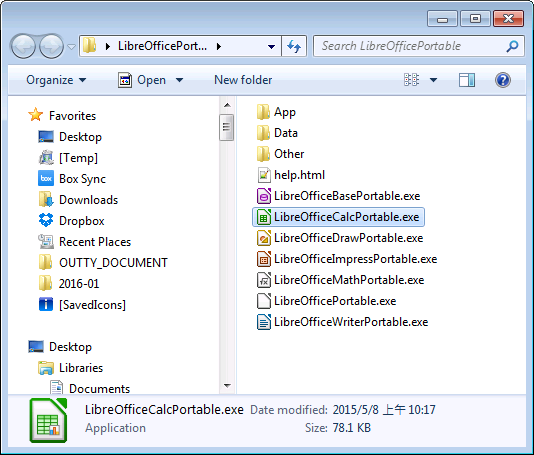 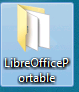 在桌面/USB隨身碟
中開啟LibreOfficePortable
資料夾
開啟
LibreOfficeCalcPortable.exe
‹#›
準備上課最佳視窗配置
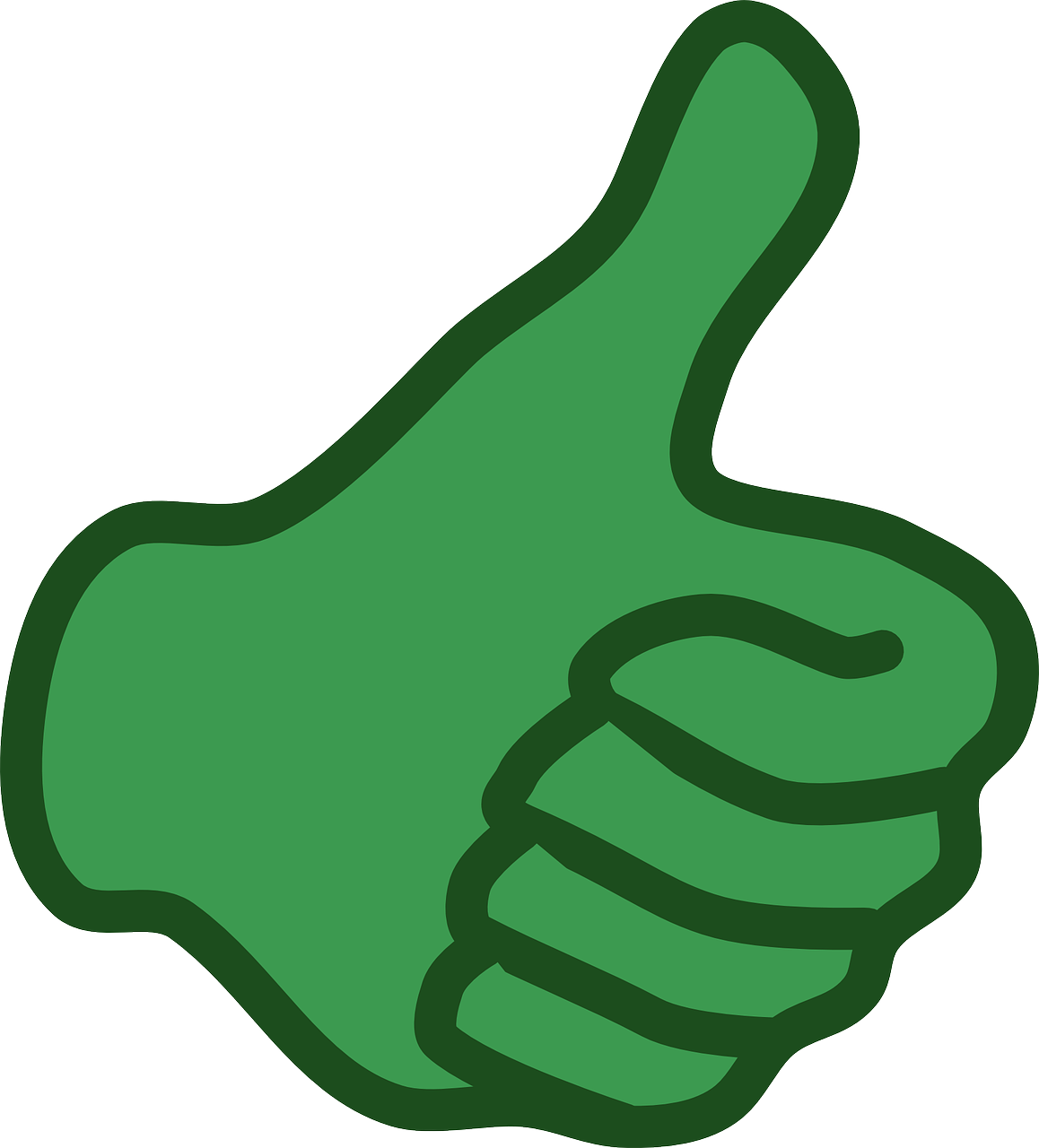 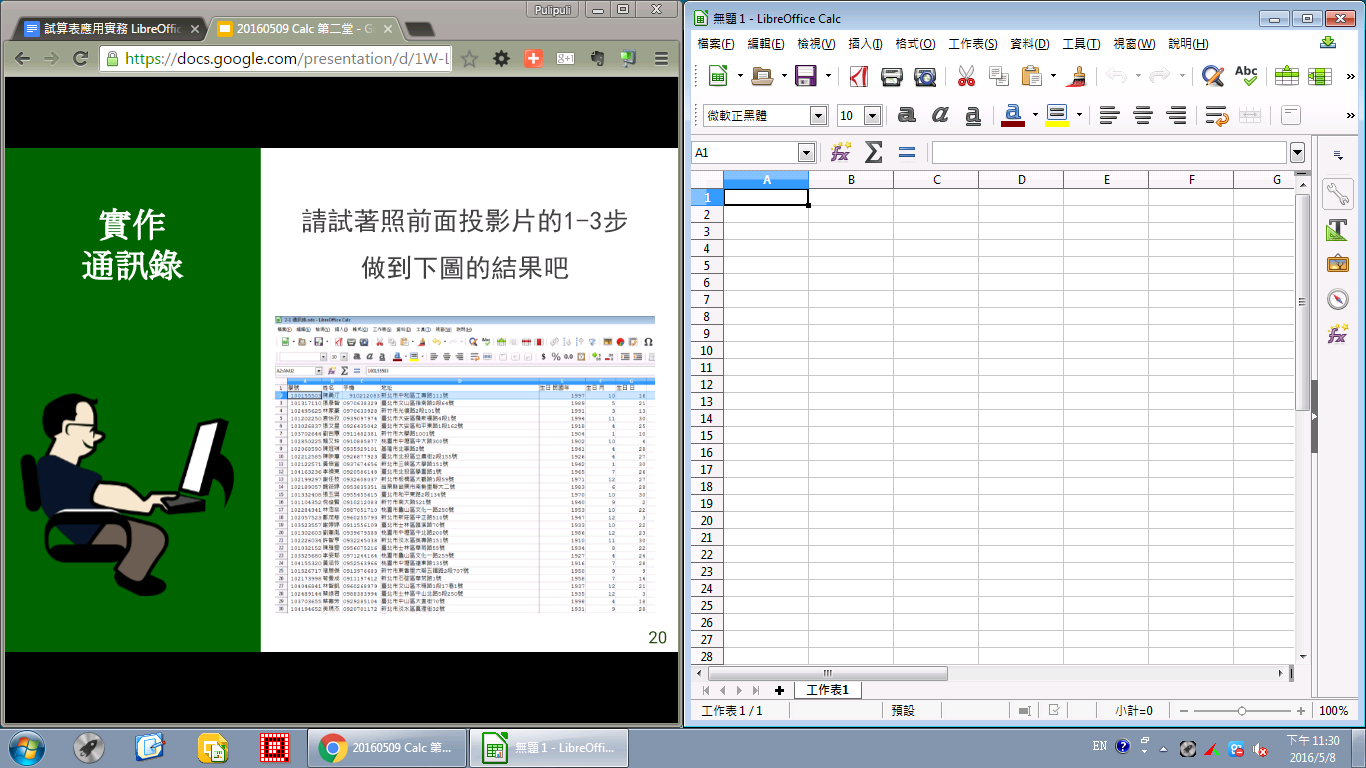 左邊
投影片
右邊
LibreOffice Calc
‹#›
授課大綱
要買Microsoft Office嗎？
社團加入登記卡
文字垂直排列&合併儲存格
表格外圍框線
列印
支出記帳表
輸入資料
總計
圖表
條件式格式化
‹#›
為何不買
Microsoft Office?
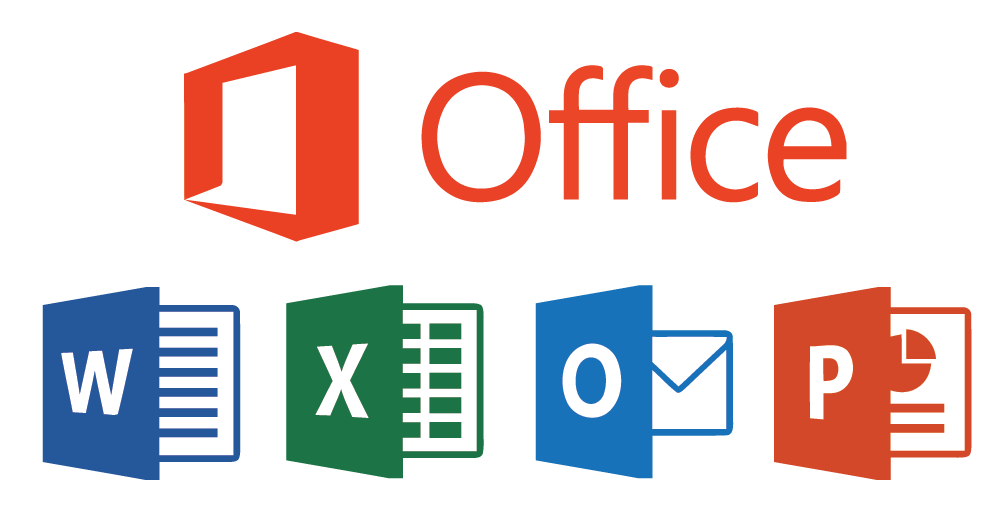 購買Microsoft Office
享有以下服務
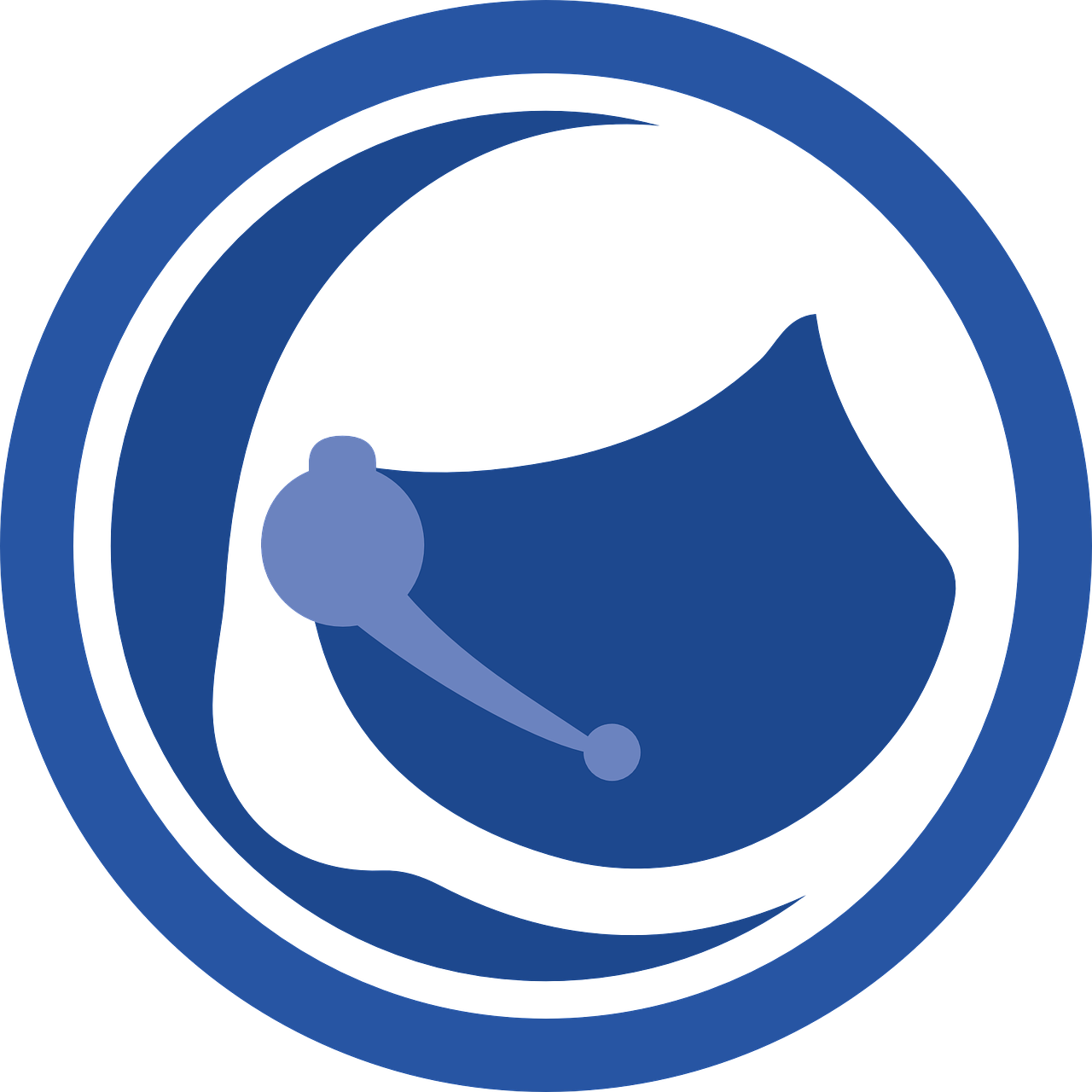 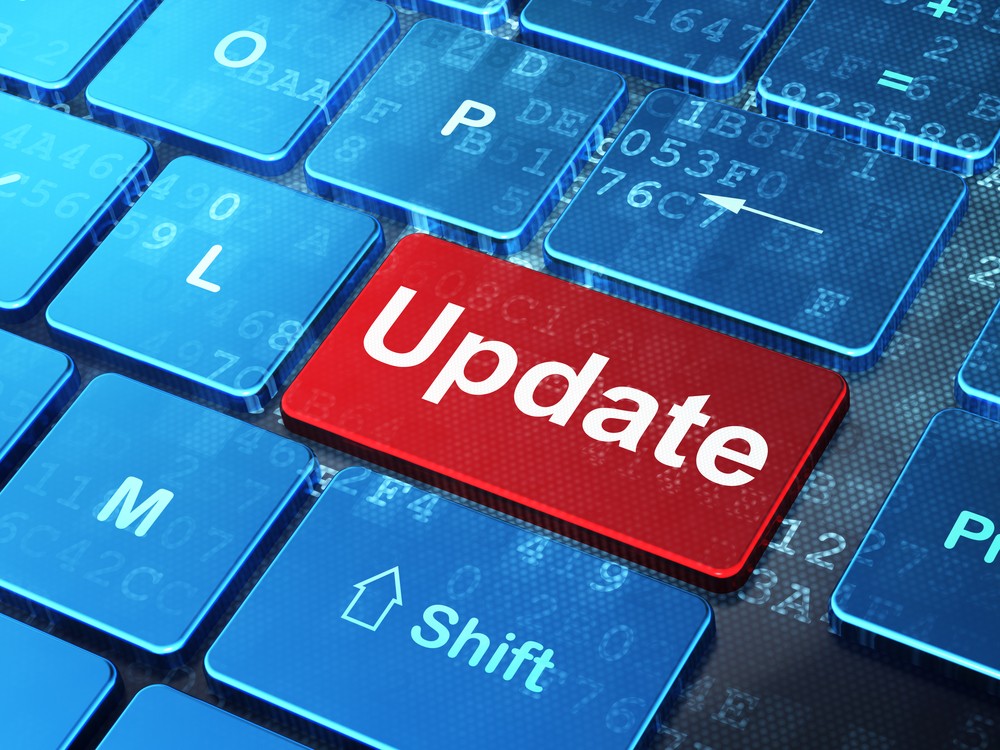 電話客戶服務
(90天內)
軟體更新
‹#›
你有更新Microsoft Office嗎？
MS Office 2013
MS Office 2016
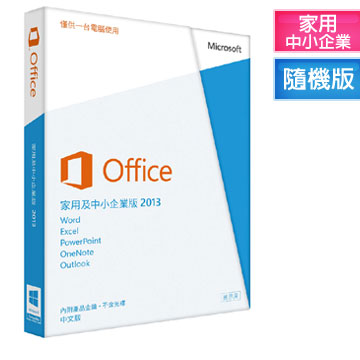 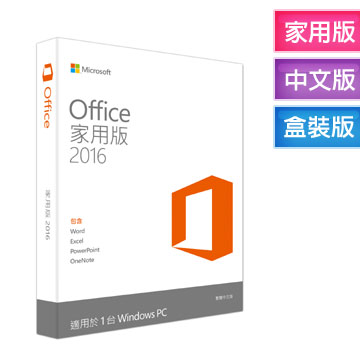 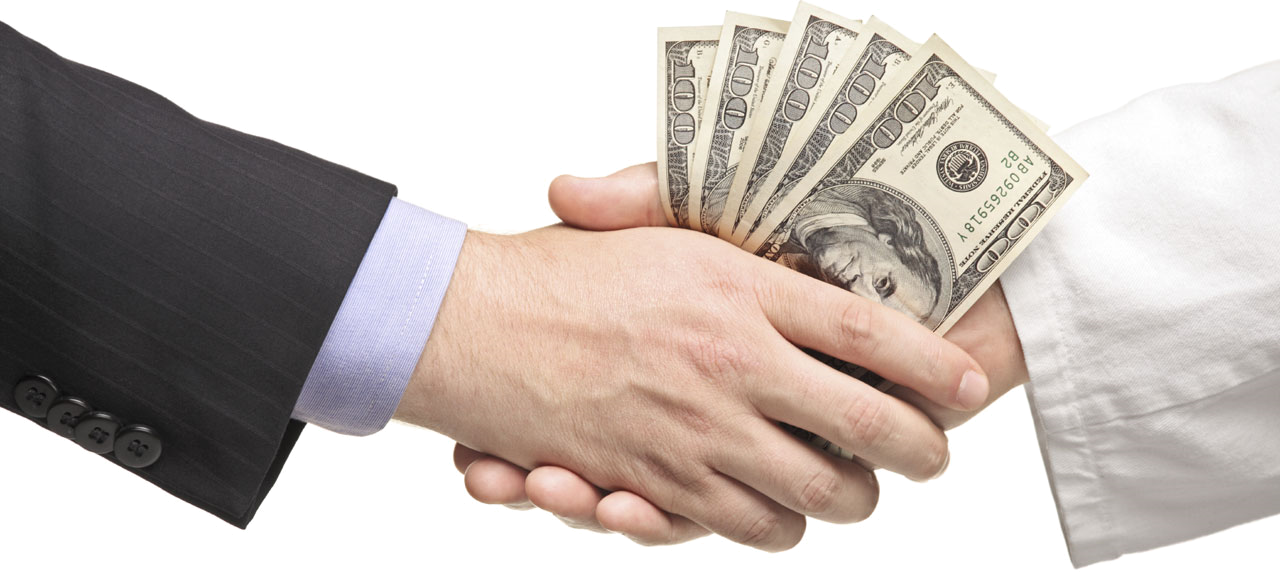 $7190
$7999
‹#›
你用的MS Office可能是盜版的
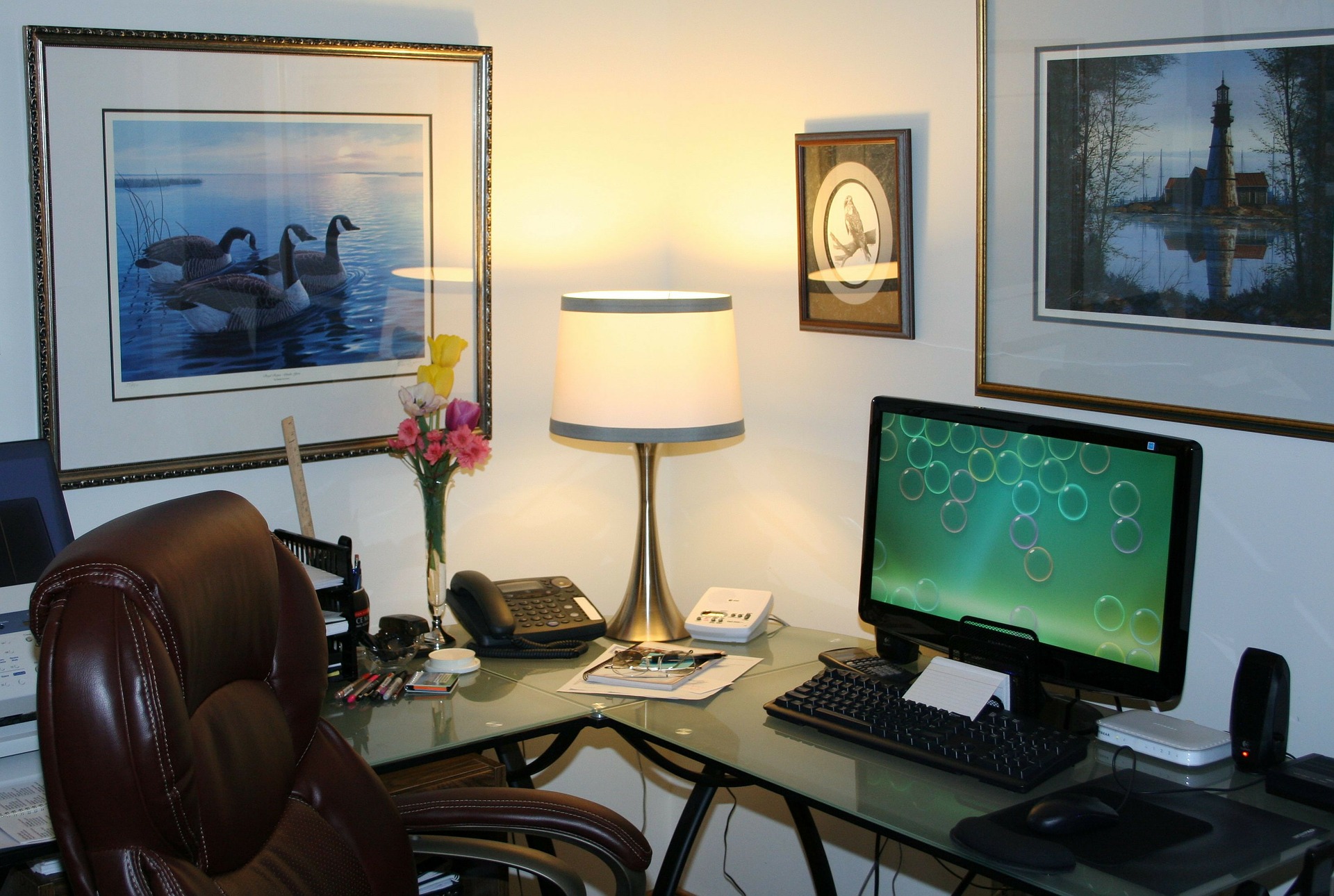 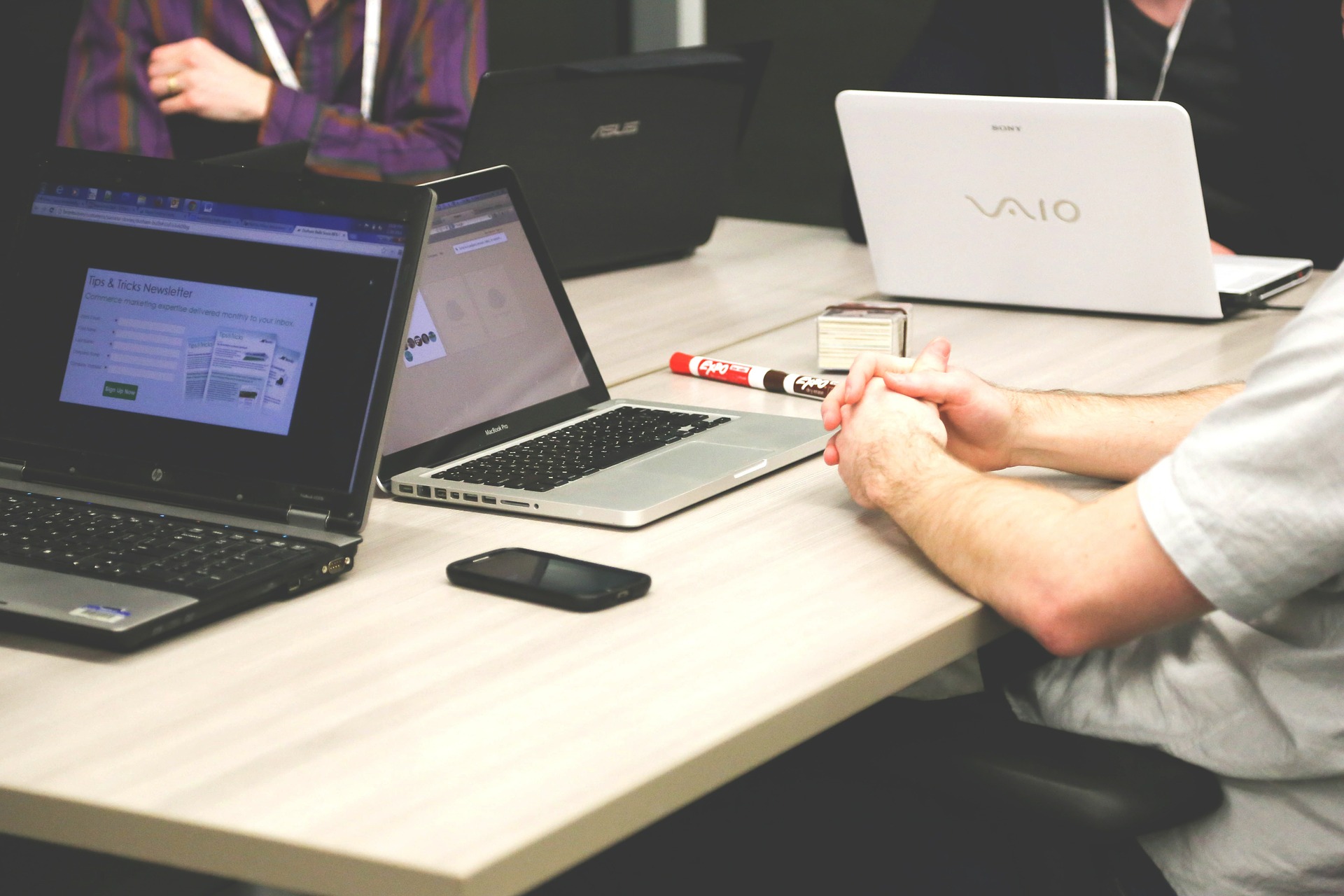 家庭
公司
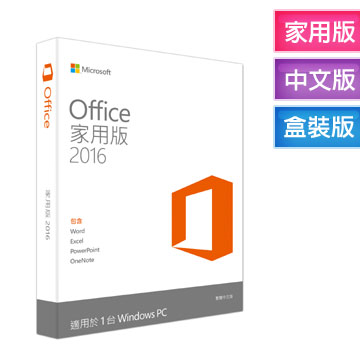 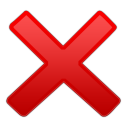 $4790
‹#›
[Speaker Notes: http://24h.pchome.com.tw/prod/DSAEBL-A9006I9KQ?q=/S/DSAEBL]
Office 2016授權方式
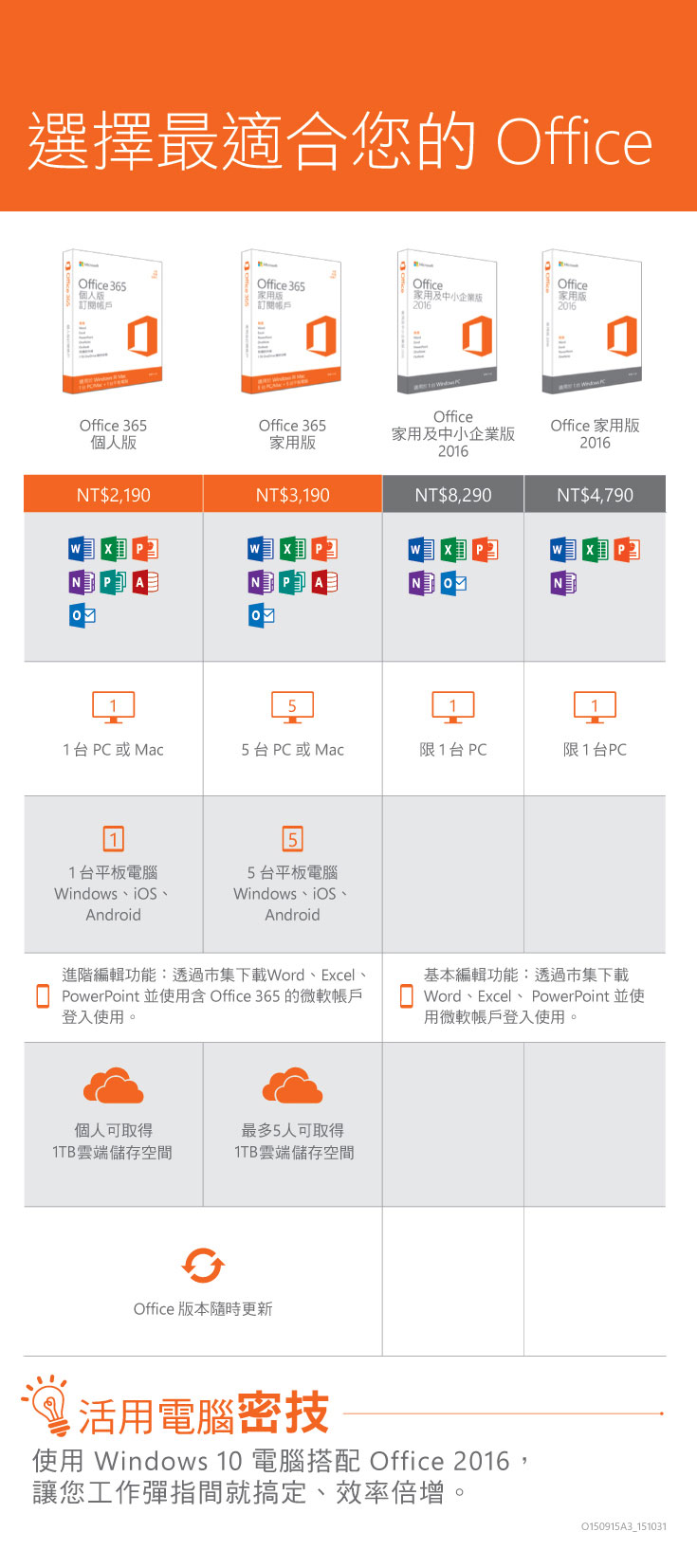 功能都不太一樣
‹#›
你在用盜版軟體嗎？
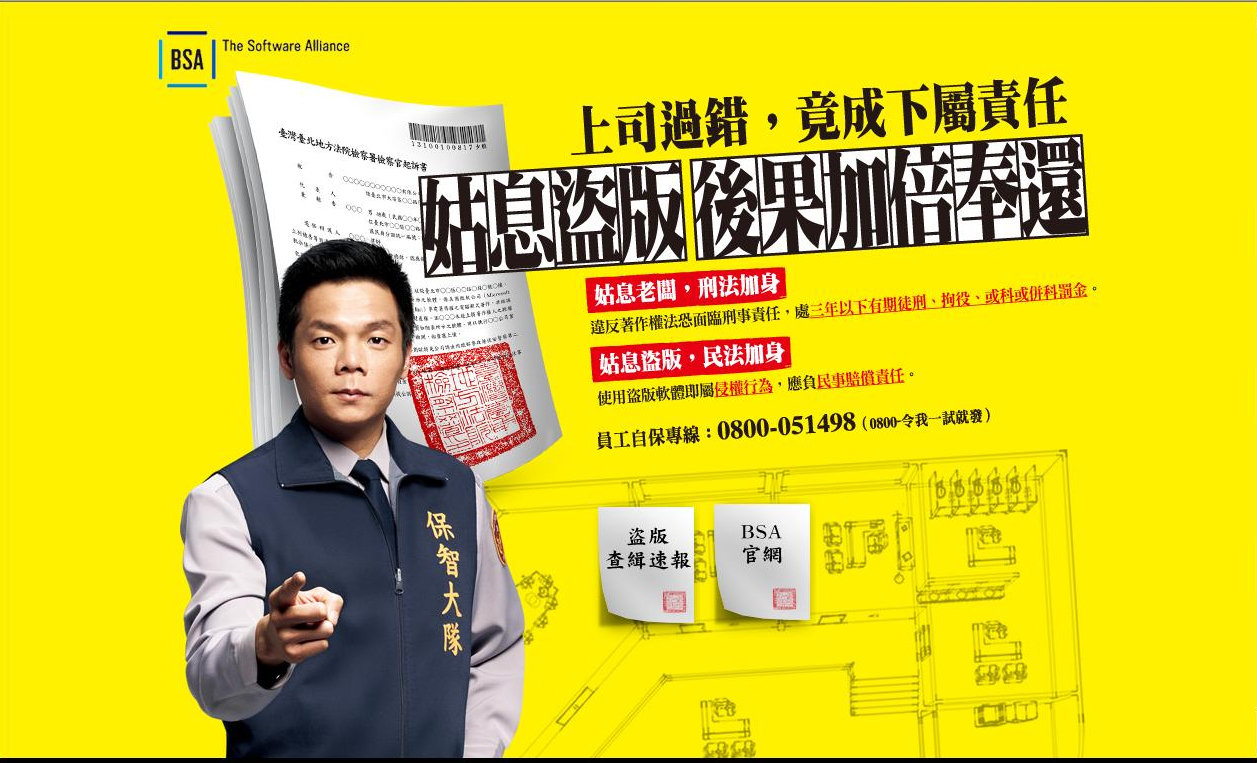 ‹#›
反「盜版」舉發獎金
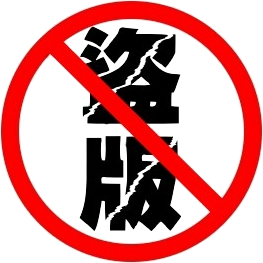 從即日起發動「軟體反盜版」行動，鼓勵民眾如果發現公司內部有盜版侵權行為，遞交相關單位舉證，最高舉發獎金最高三百萬元!
※台灣商業軟體聯盟蒐證宣導網站：
http://www.bsataiwan.tw/
※免付費檢舉專線：0800-051498
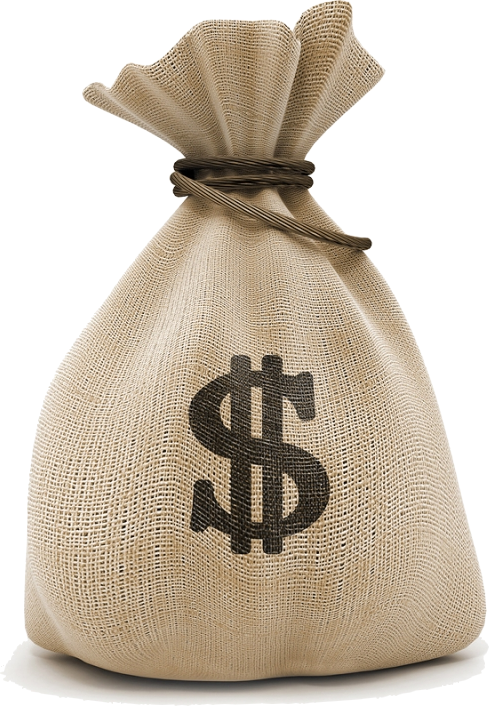 ‹#›
[Speaker Notes: http://www.ettoday.net/news/20120507/44614.htm#ixzz48W1w0cZV]
你要用哪一種Office？
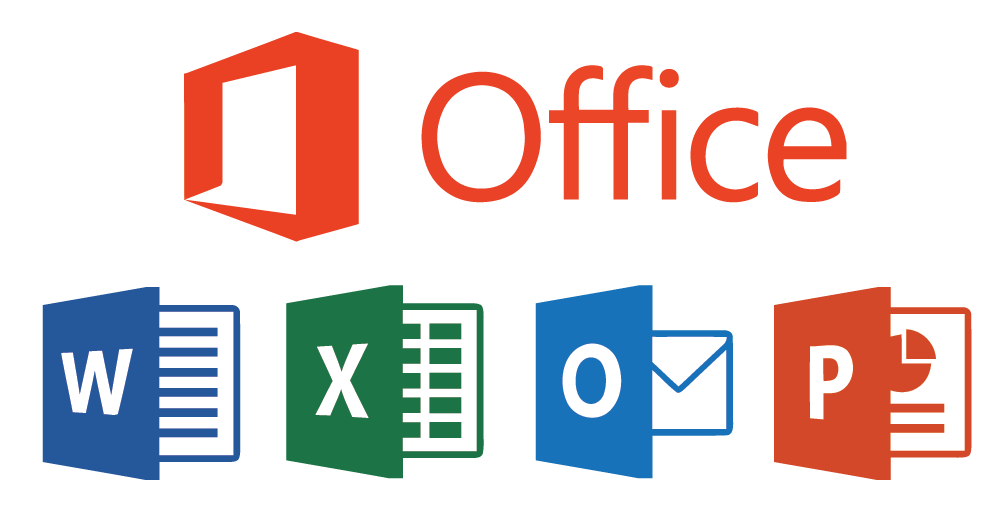 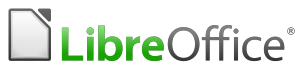 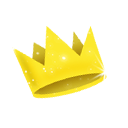 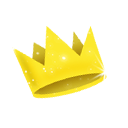 ‹#›
網路資源
誰比較多？
現在還是Microsoft Office
比較多網路資源
Google搜尋結果比較
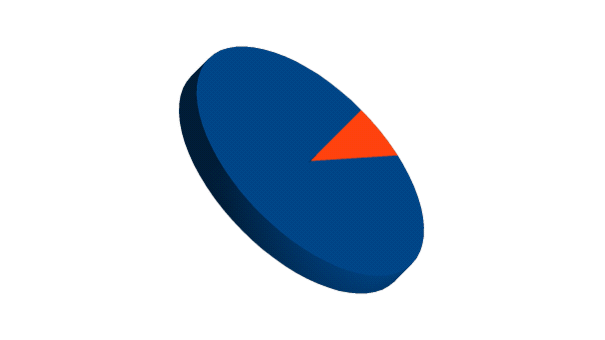 LibreOffice
(9,010,000)
Microsoft Office
(128,000,000)
‹#›
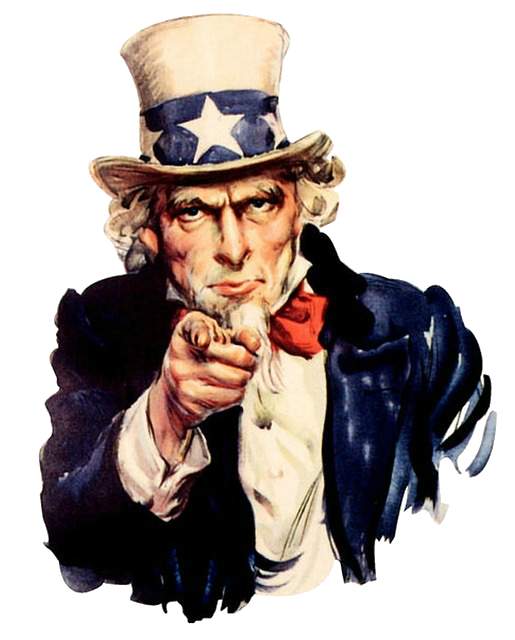 所以更要教大家使用
LibreOffice!
永遠免費升級!
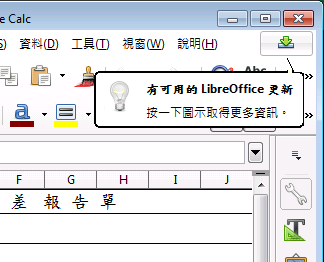 ‹#›
PART 2
社團加入登記卡
文字垂直排列&合併儲存格
表格外圍框線
列印
‹#›
開啟檔案
按下「開啟」
選擇桌面的
「社團加入登記卡.ods」
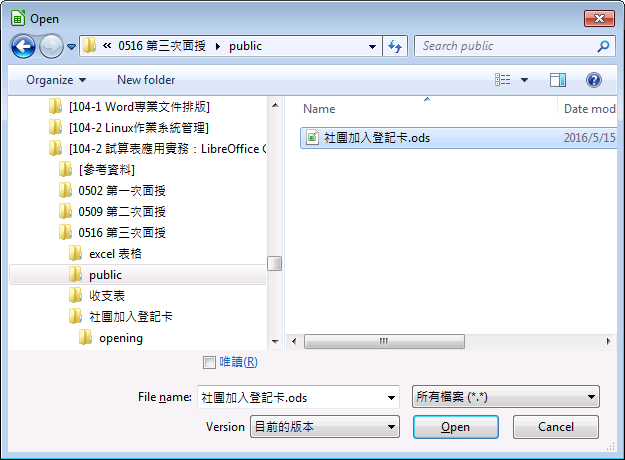 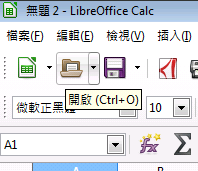 A
B
‹#›
1
1
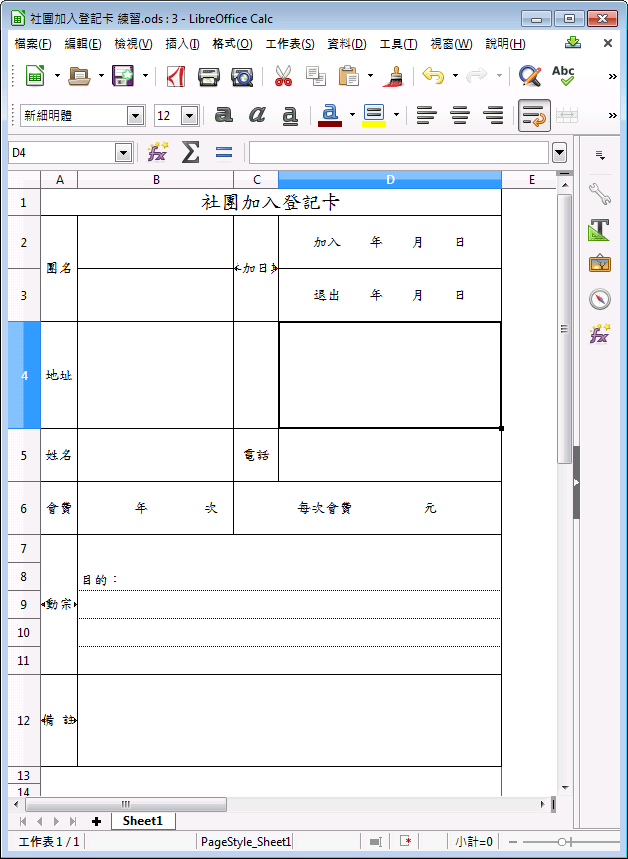 未完成的
社團加入登記卡
2
欄位名稱應該要改成垂直排列
應該合併儲存格
外圍框線應該加粗
2
1
3
‹#›
1. 文字垂直排列 (1/2)
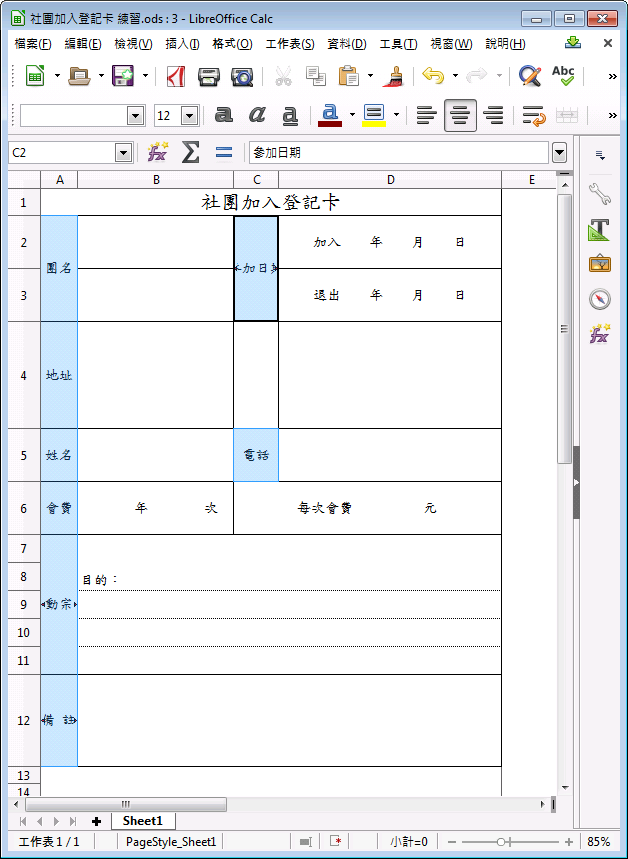 選取要設定的儲存格
按著Ctrl，可以一次選擇多格
A
B
‹#›
1. 文字垂直排列 (2/2)
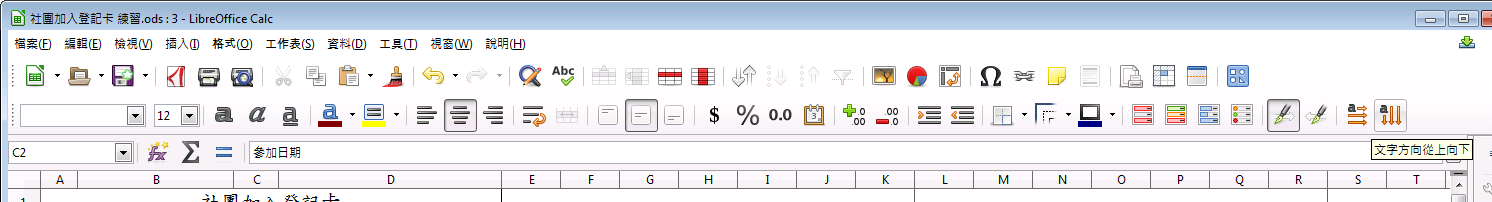 工具列 > 文字方向從上向下
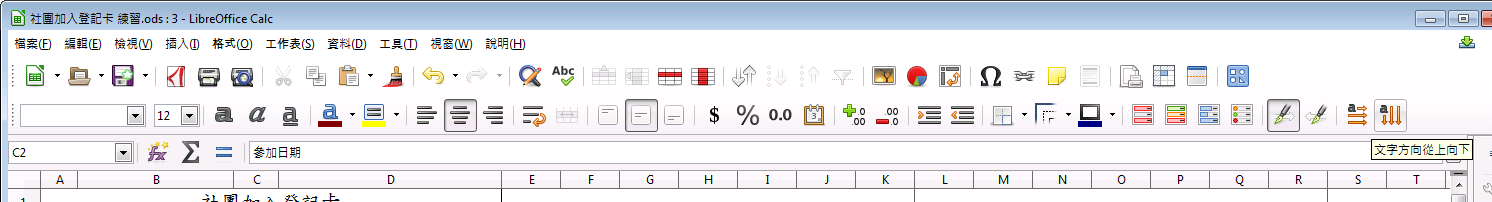 C
‹#›
2. 合併與置中儲存格 (1/2)
選取儲存格
工具列 >合併與置中儲存格
B
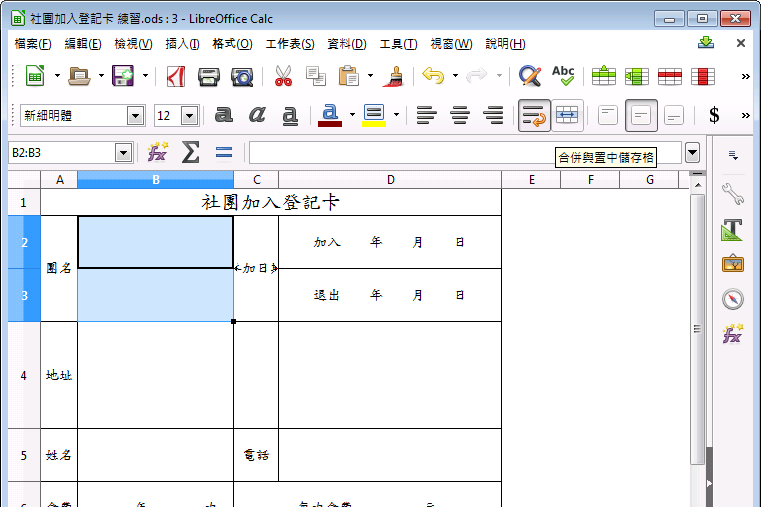 A
‹#›
2. 合併與置中儲存格 (2/2)
選取儲存格
工具列 >合併與置中儲存格
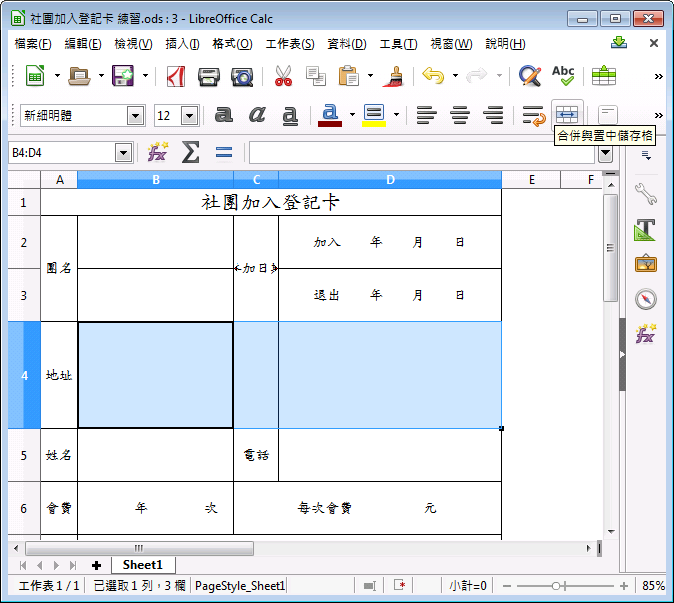 D
C
‹#›
實作
社團加入登記卡
請試著照前面投影片的1-2步完成下圖的表格吧
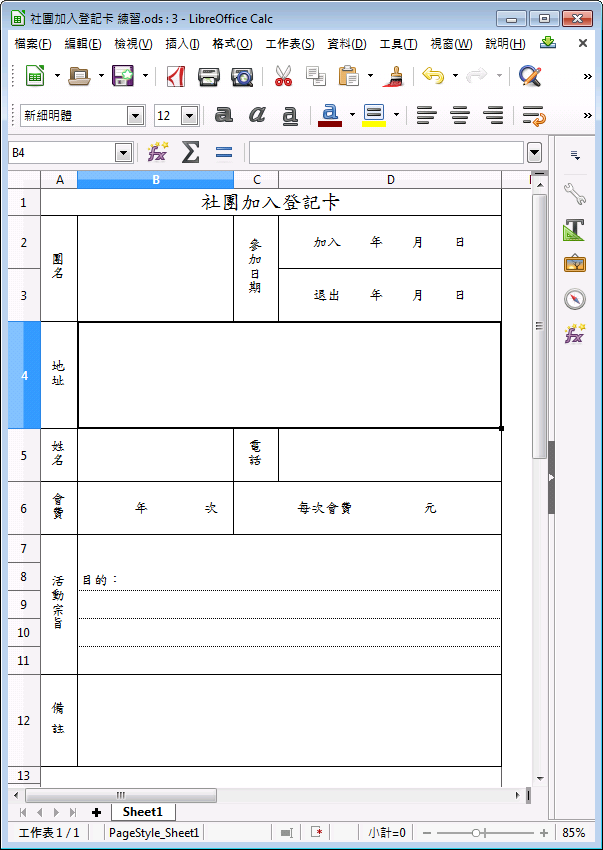 ‹#›
3. 表格外圍框線 (1/4)
A.選取整個表格
B.選單列>格式>儲存格
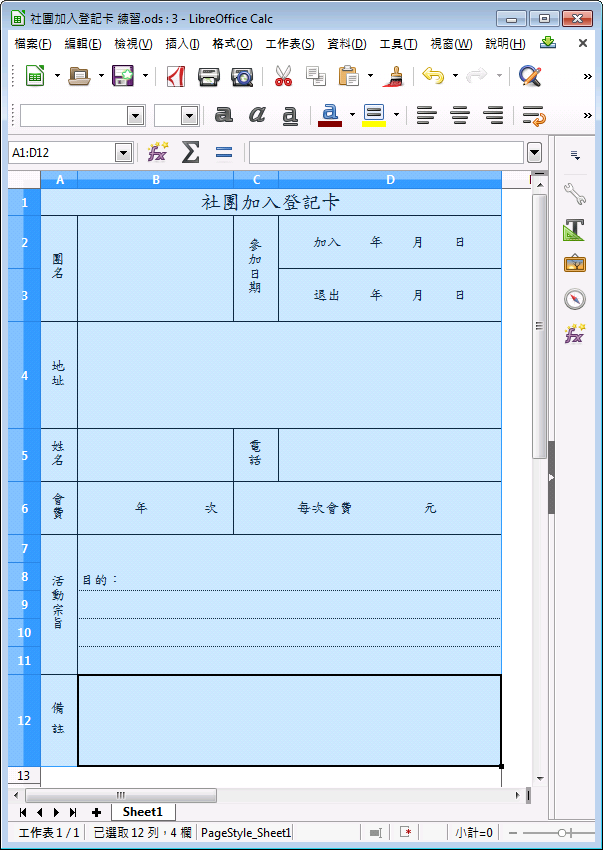 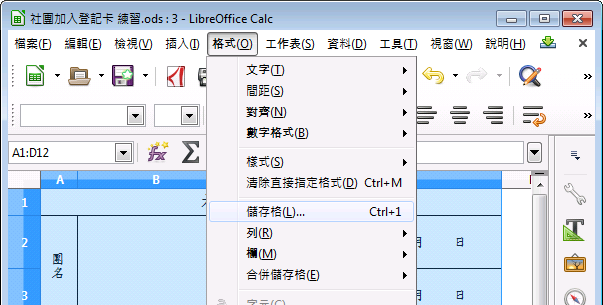 B
A
‹#›
3. 表格外圍框線 (2/4)
C.儲存格格式化中，切換到「邊框」
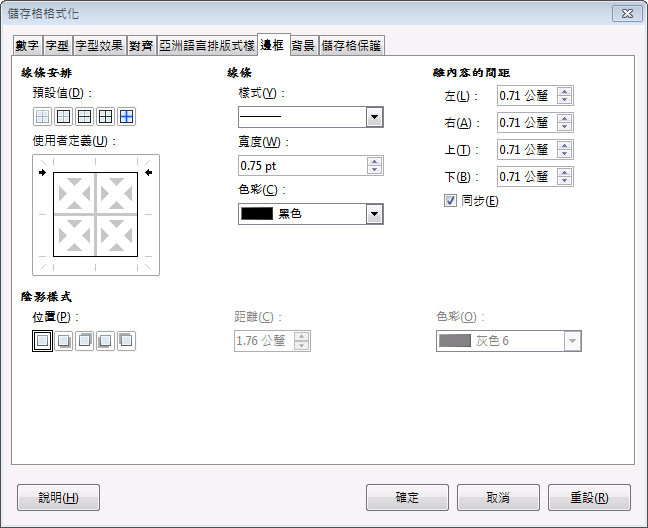 B
‹#›
3. 表格外圍框線 (3/4)
C.選擇外圍框線之一
D.設定寬度：2
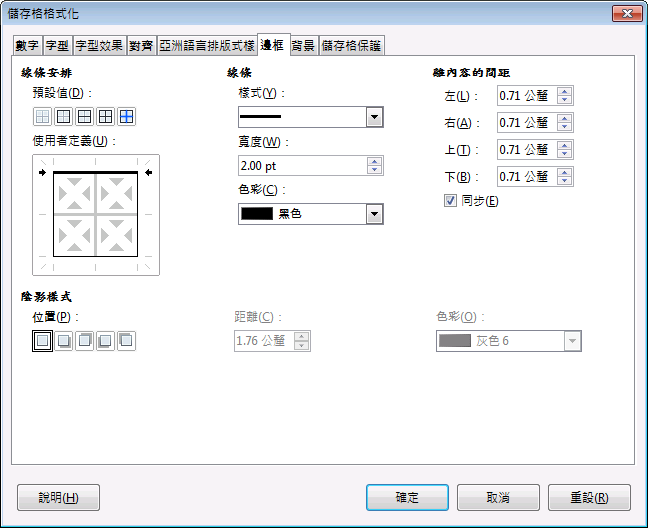 D
C
‹#›
3. 表格外圍框線 (4/4)
E.選擇每一個要加粗的框線位置
F.確定
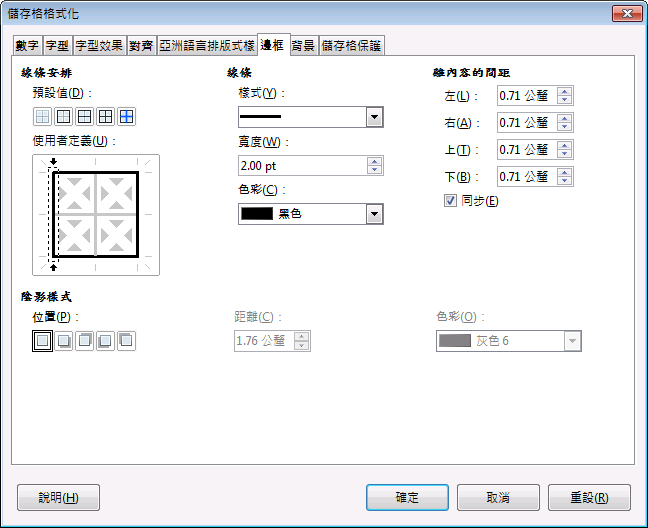 E
F
‹#›
實作
社團加入登記卡
請試著照前面投影片的第3步完成下圖的表格吧
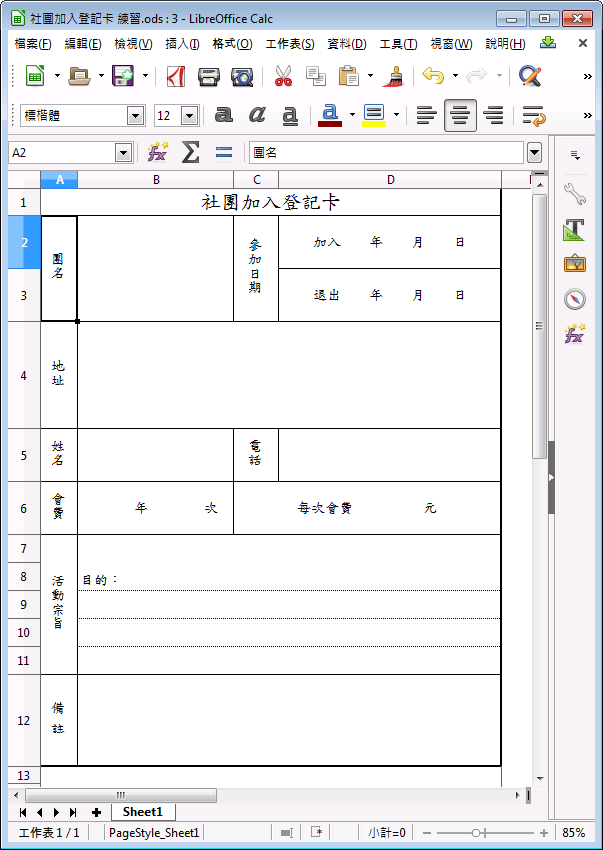 ‹#›
4. 預覽列印
A
B
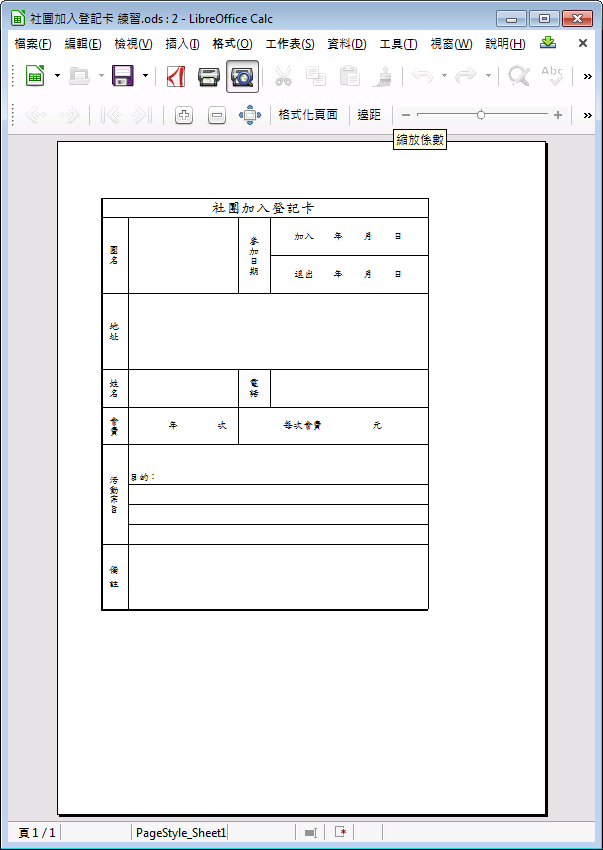 A.預覽列印
B.調整縮放係數
‹#›
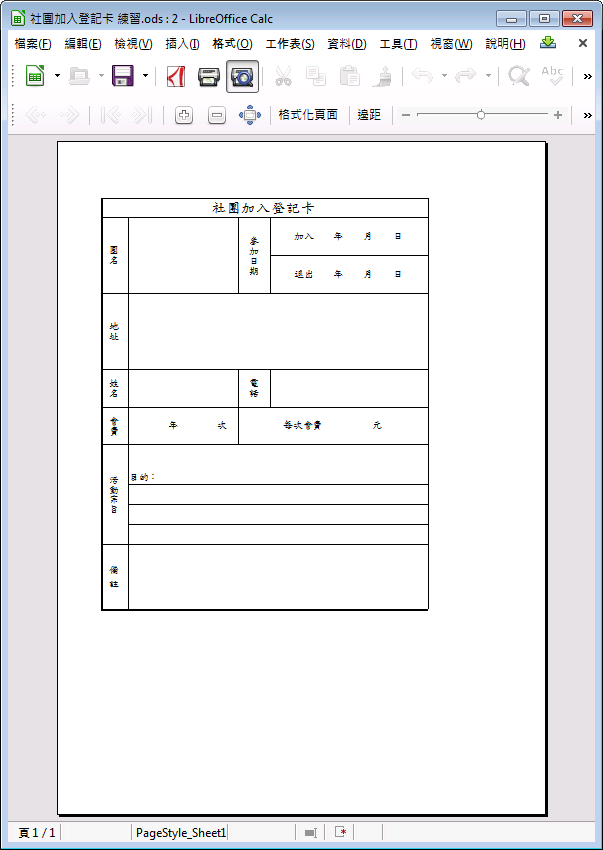 能不能讓
表格置中呢？
‹#›
5. 列印表格置中 (1/2)
A.工具列>格式化頁面
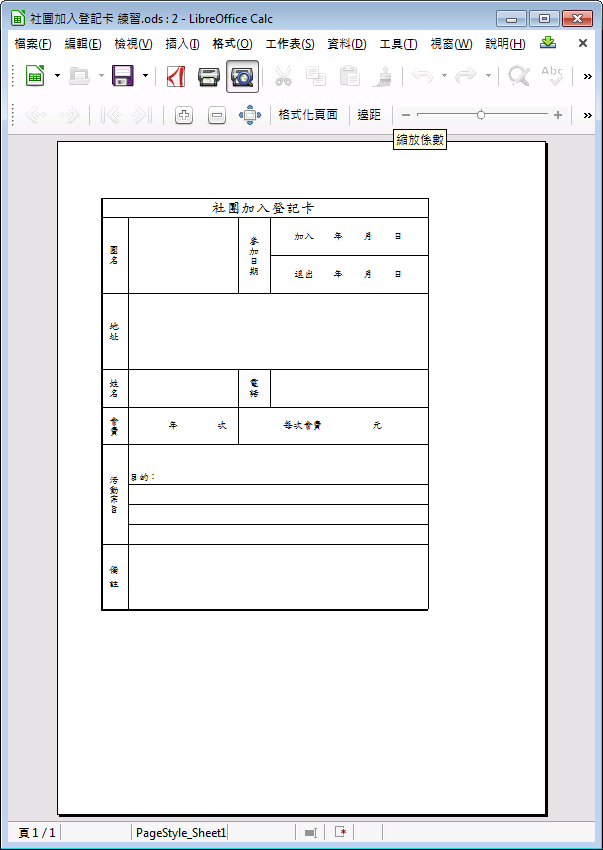 A
‹#›
5. 列印表格置中 (2/2)
B.切換到「頁面」頁籤
C.表格對齊:[v] 橫向[v] 縱向
D.確定
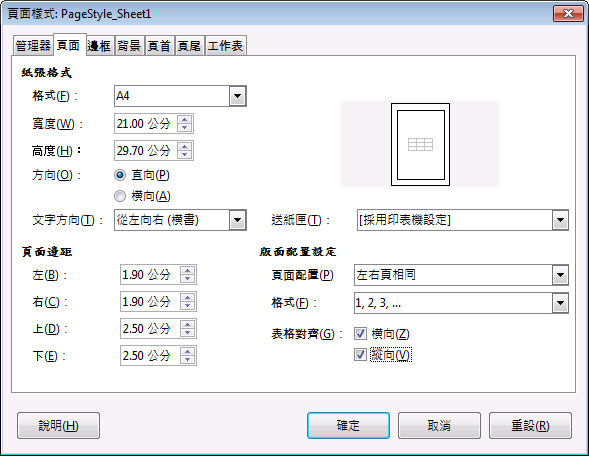 B
C
D
‹#›
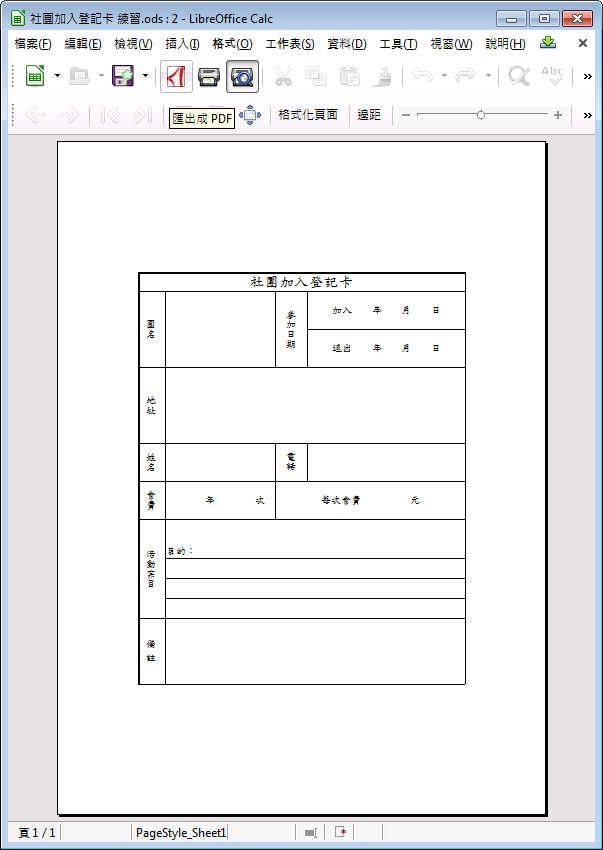 6. 匯出成PDF
A
A.工具列 > 匯出成PDF
‹#›
實作
社團加入登記卡
請試著照前面投影片的4-6步完成下圖的表格吧
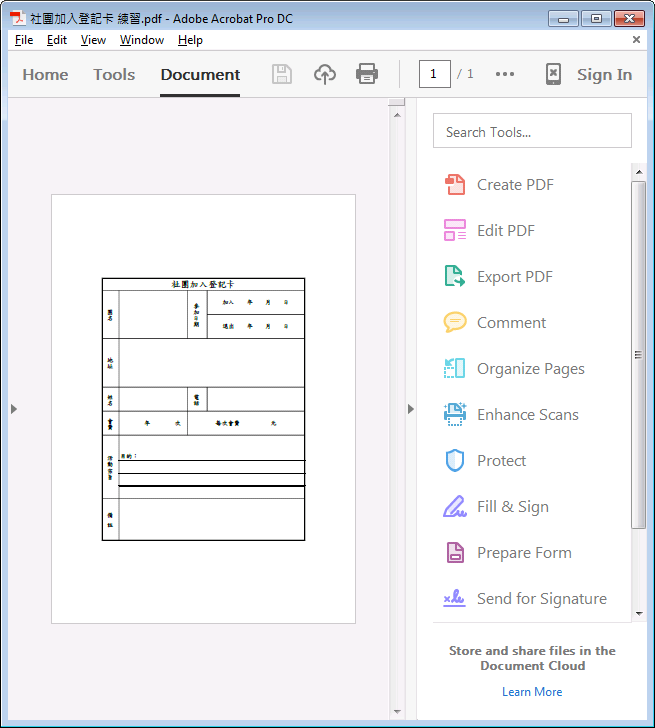 ‹#›
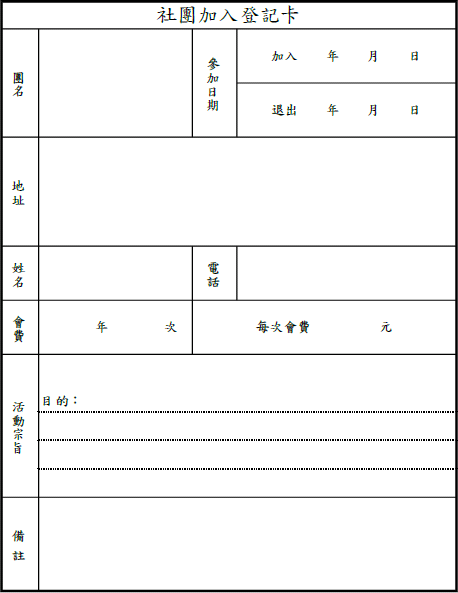 社團加入登記卡
完成了！
‹#›
Part 3-1
支出記帳表：輸入資料
1. 開新檔案
2. 輸入欄標籤
3. 輸入日期-填滿儲存格
4. 填滿隨機數字
‹#›
[Speaker Notes: 簡易記帳表

食衣住行
日期 1-31
總計
分析圖表：圓餅圖

再做一張有資料的表格]
開新檔案
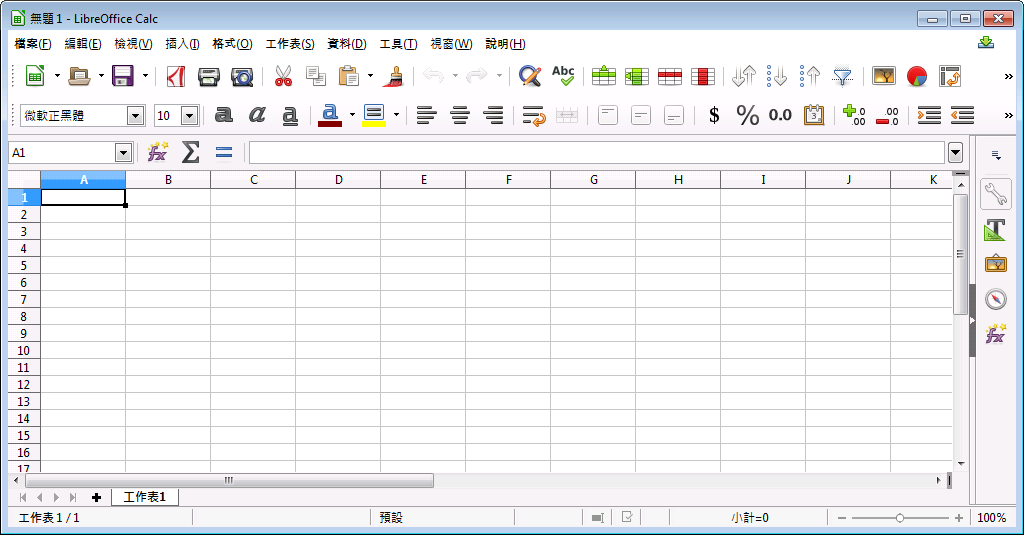 ‹#›
2. 輸入欄標籤
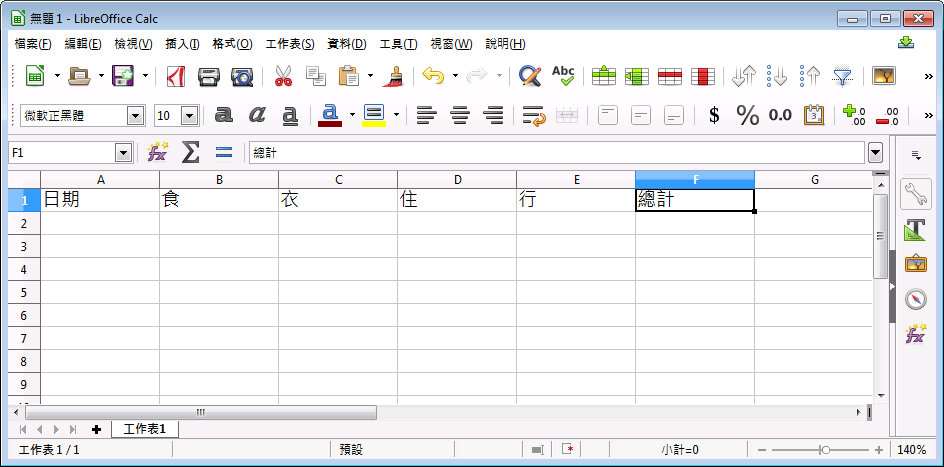 ‹#›
[Speaker Notes: 日期 食 衣 住 行]
3. 輸入日期-填滿儲存格 (1/2)
A.儲存格A2輸入「1」
B.選取A2:A32
先點選儲存格A2
按著Shift鍵，再點選A32
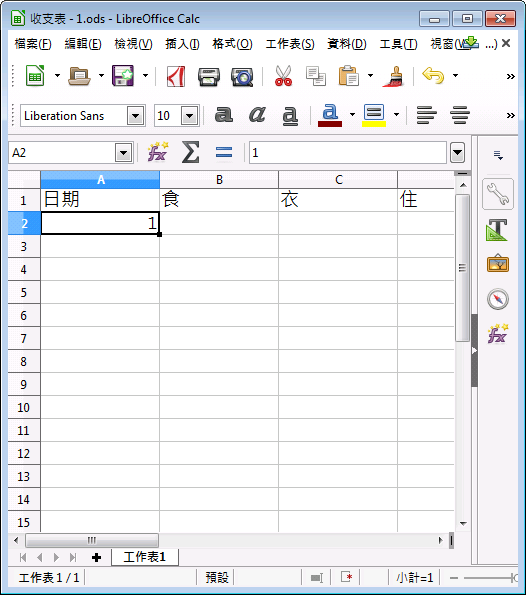 A
Shift
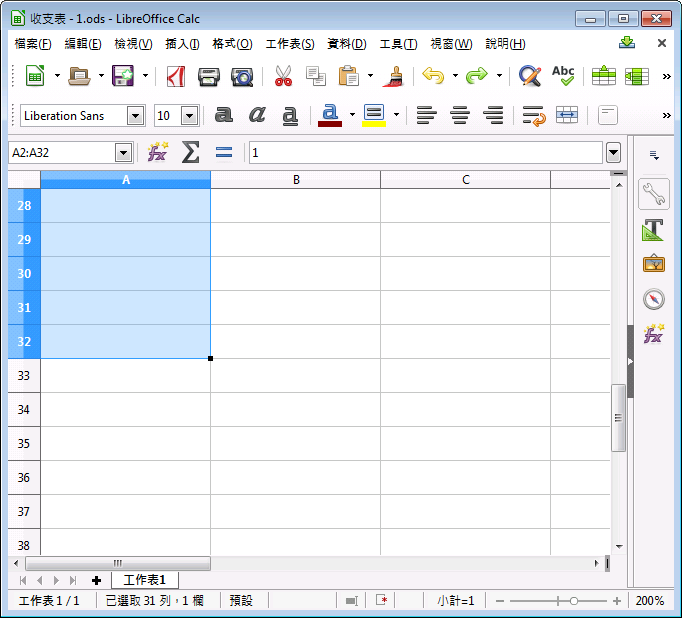 B
‹#›
[Speaker Notes: 自動填滿]
3. 輸入日期-填滿儲存格 (2/3)
C.序列
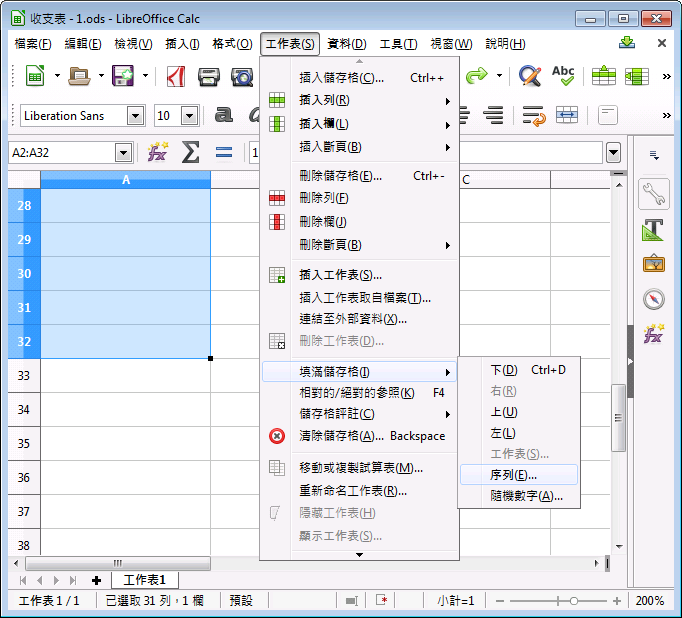 選單 
> 工作表
 > 填滿儲存格
  > 序列
C
‹#›
[Speaker Notes: 自動填滿]
3. 輸入日期-填滿儲存格 (3/3)
D.充填數列 > 確定
自動把日期填到31了！
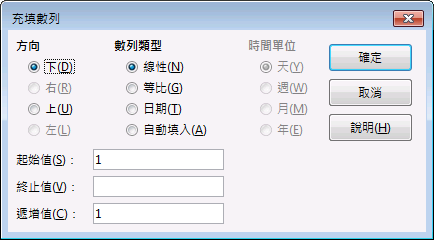 D
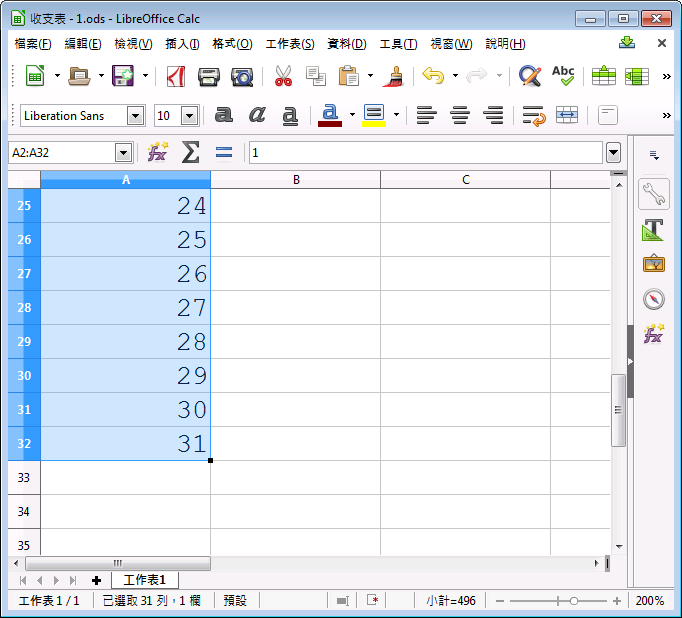 ‹#›
高手用的
3. 輸入日期-填滿儲存格
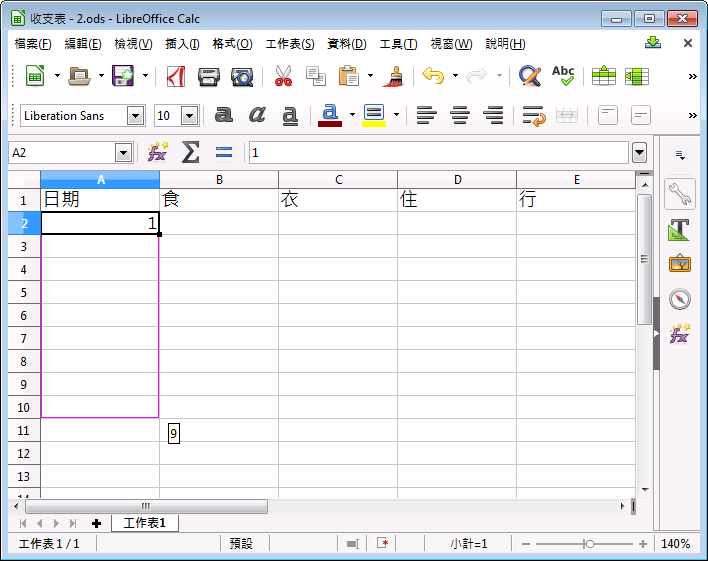 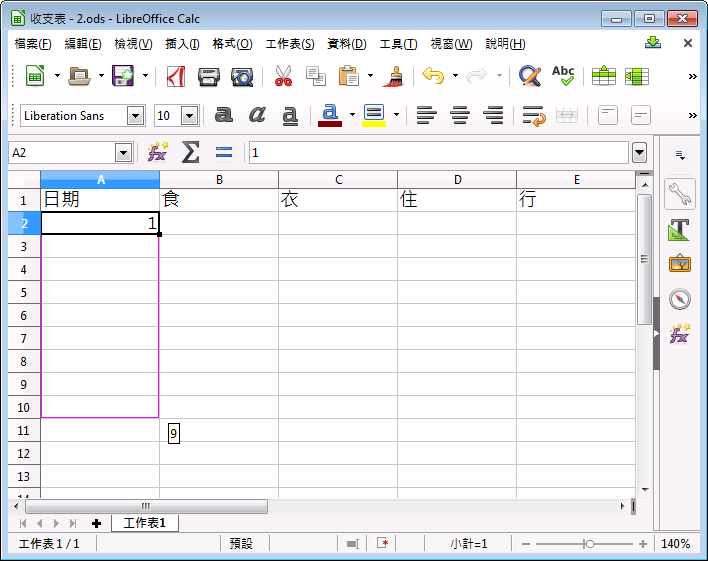 A
B.一直拉到要填充的範圍
‹#›
實作
支出記帳表
請試著照前面投影片的1-3步完成下圖的表格吧
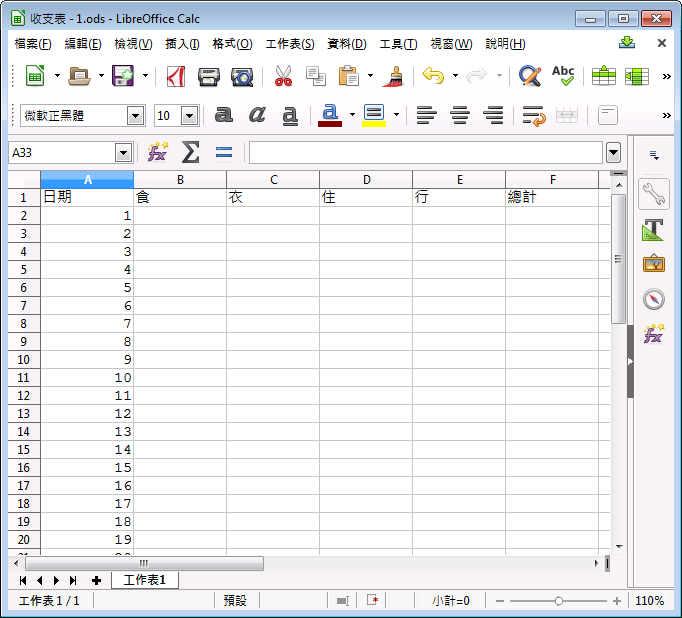 ‹#›
輸入資料
手動輸入
(回家自己做)
或是
填滿隨機數字
(上課練習用)
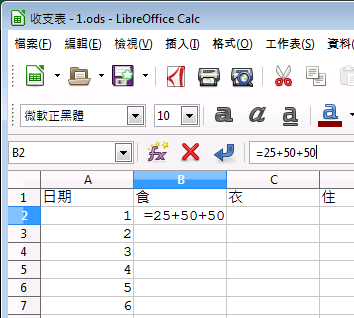 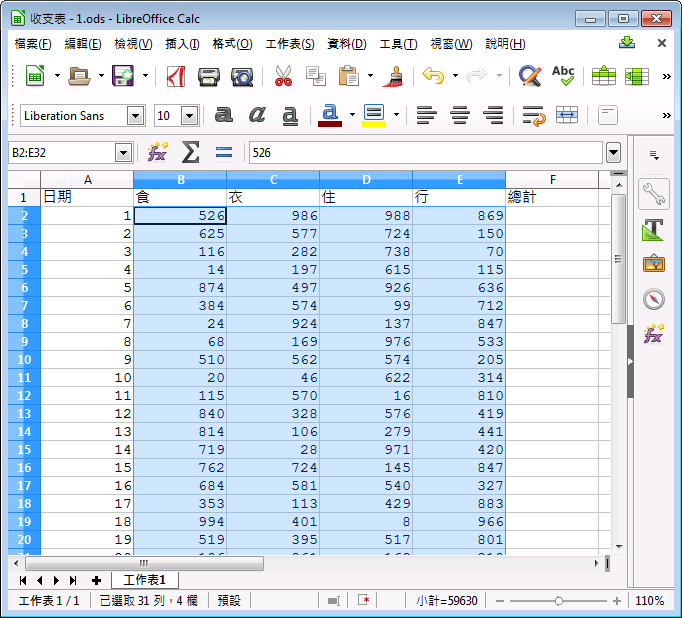 ‹#›
4. 填滿隨機數字 (1/2)
A.選取儲存格B2:E2
B.選單>工作表
>填滿儲存格>隨機數字
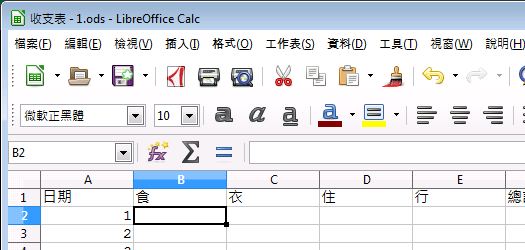 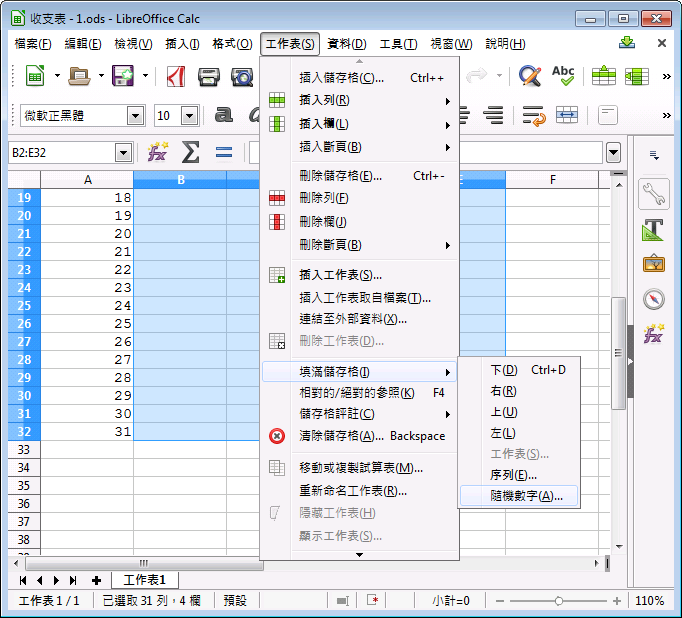 Shift
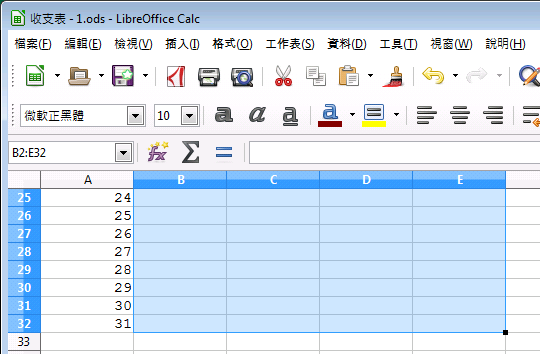 搭配Shift鍵
選取範圍儲存格
B
A
‹#›
4. 填滿隨機數字 (2/2)
C.隨機數生成器
完成隨機數
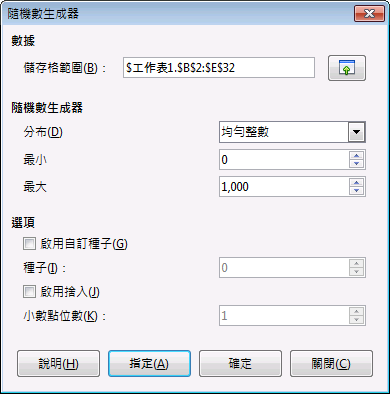 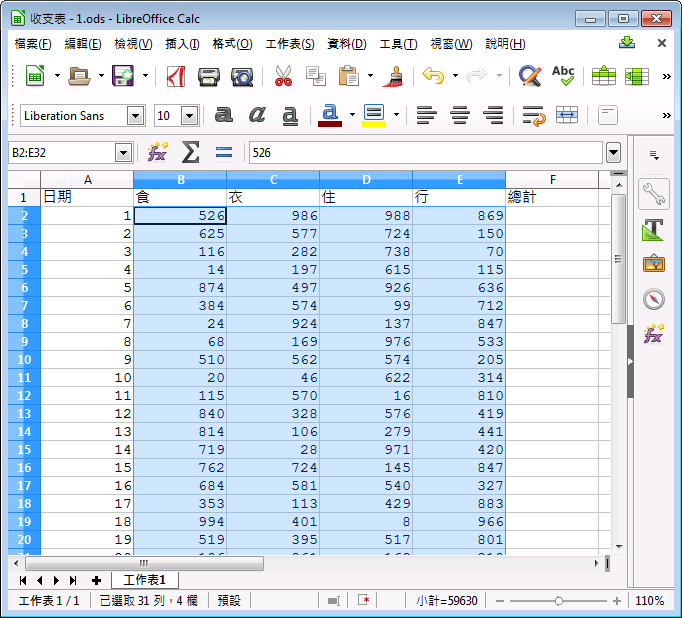 C
‹#›
實作
支出記帳表
請試著照前面投影片的第4步完成下圖的表格吧
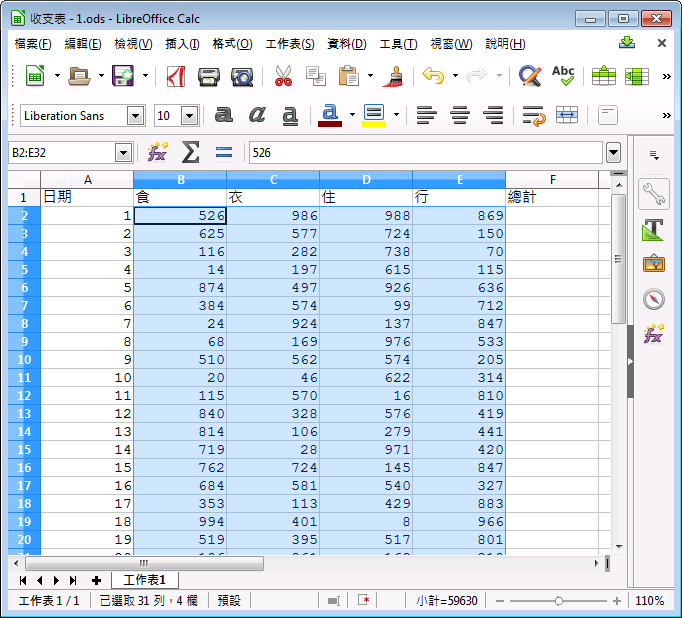 ‹#›
Part 3-2
支出記帳表：總計
5. 製作總計列
6. 複製總計公式
7. 製作總計欄
‹#›
[Speaker Notes: 簡易記帳表

食衣住行
日期 1-31
總計
分析圖表：圓餅圖

再做一張有資料的表格]
5. 製作總計列 (1/2)
A.儲存格A33
輸入「總計」
B.選取儲存格B33
C.工具列>小計
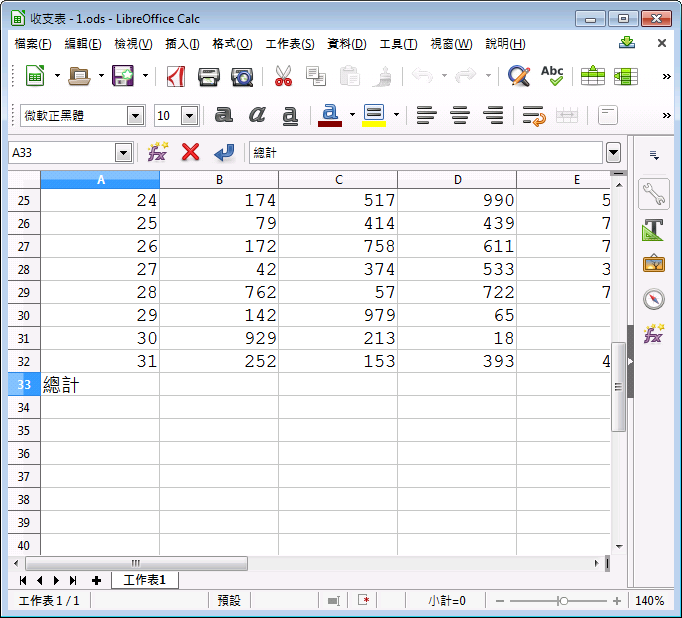 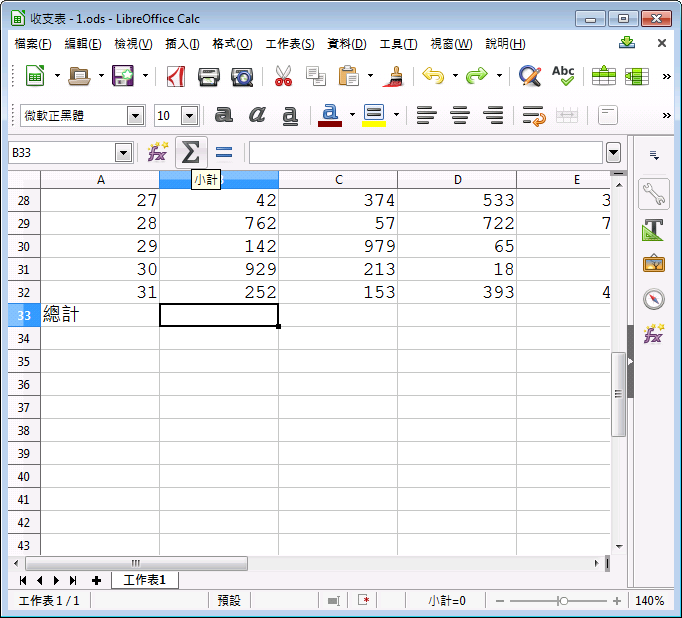 C
A
B
‹#›
[Speaker Notes: 總計]
5. 製作總計列 (2/2)
D.接受公式
完成一格統計了
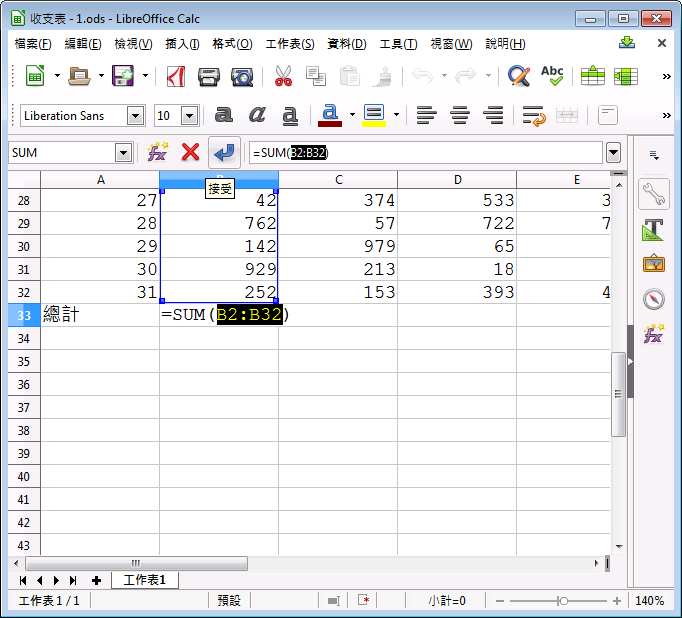 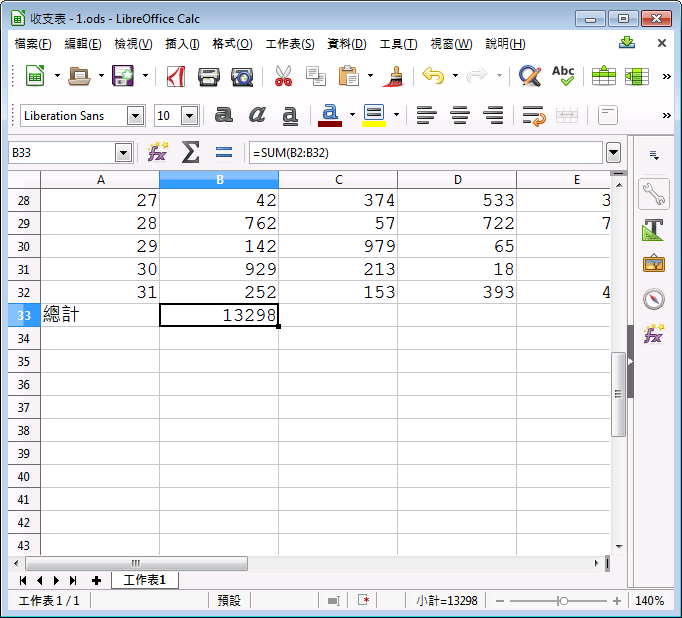 D
‹#›
6.複製總計公式 (1/3)
A.選取儲存格B33:E33
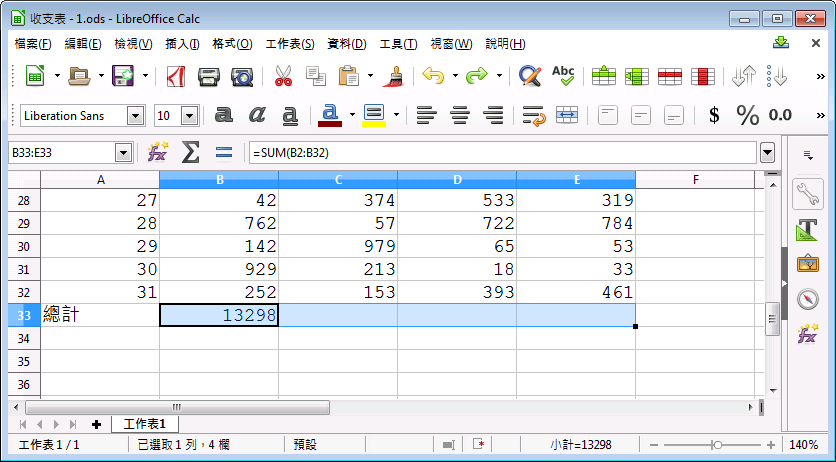 A
‹#›
6.複製總計公式 (2/3)
B.填滿儲存格
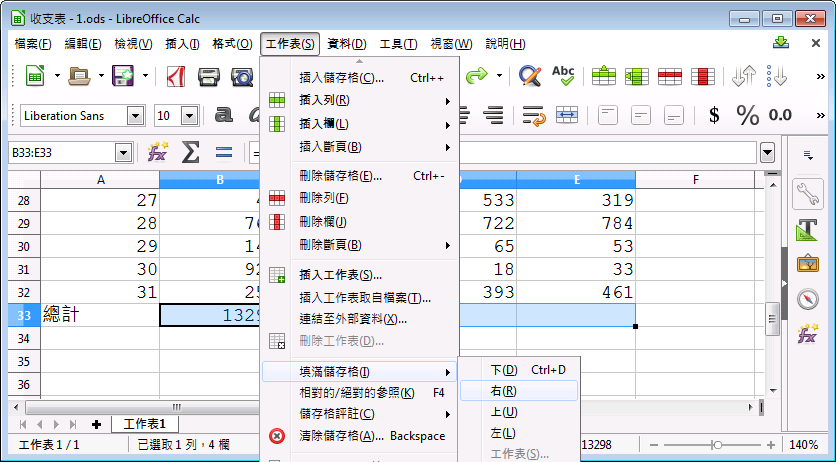 選單
> 工作表
 > 填滿儲存格
  > 右
B
‹#›
6.複製總計公式 (3/3)
完成統計列了
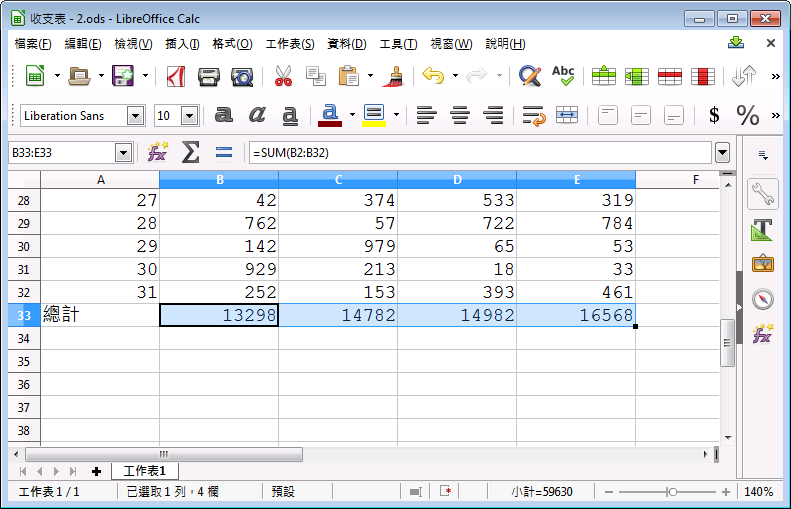 ‹#›
高手用的
6.複製總計公式
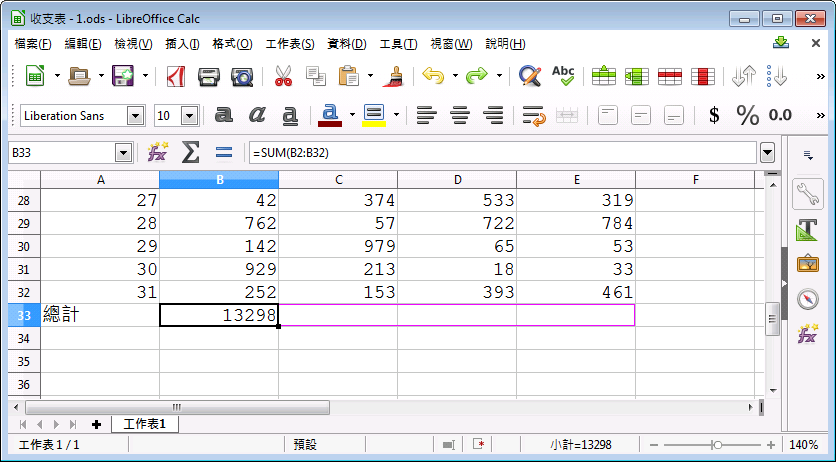 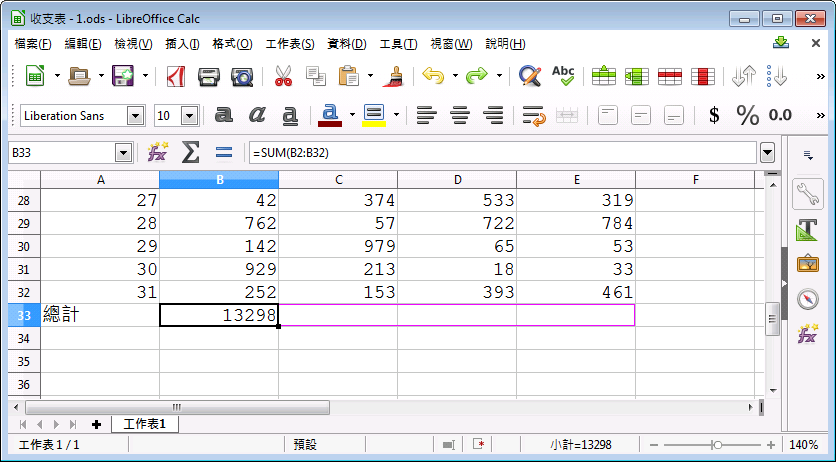 B
A
‹#›
實作
支出記帳表
請試著照前面投影片的第5-6步完成下圖的表格吧
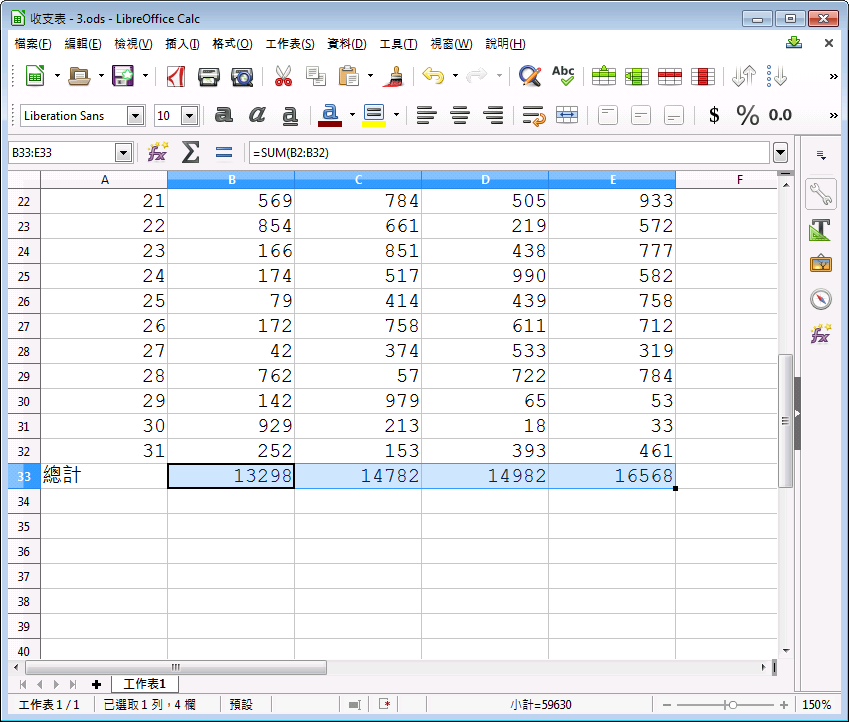 ‹#›
7.製作總計欄
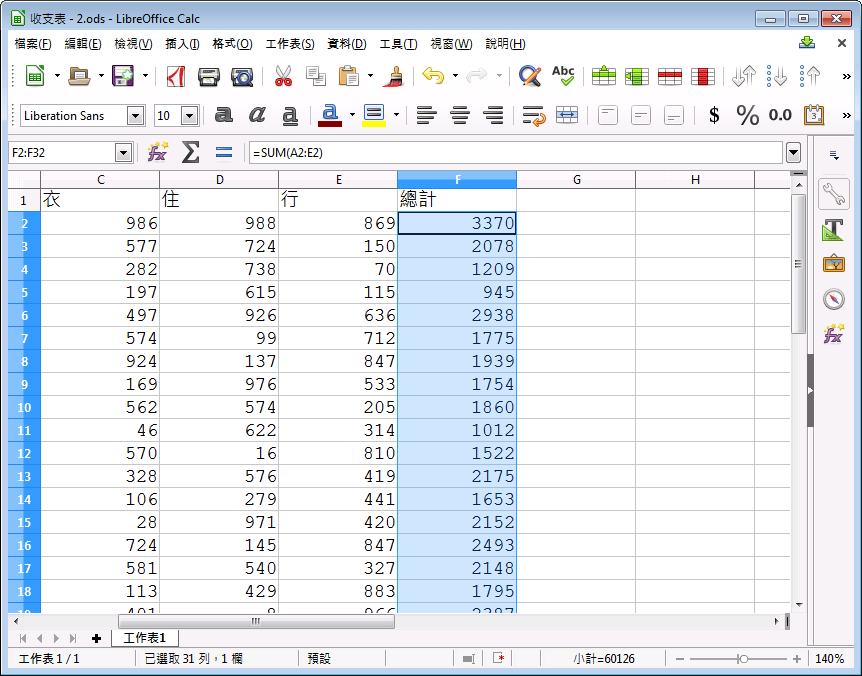 作法類似第5-6步
A.選取儲存格F2
B.按下「小計」 > 「接受」
C.選取儲存格F2:F32
D.填滿儲存格 > 下
‹#›
實作
支出記帳表
請試著照前面投影片的第5-6步完成下圖的表格吧
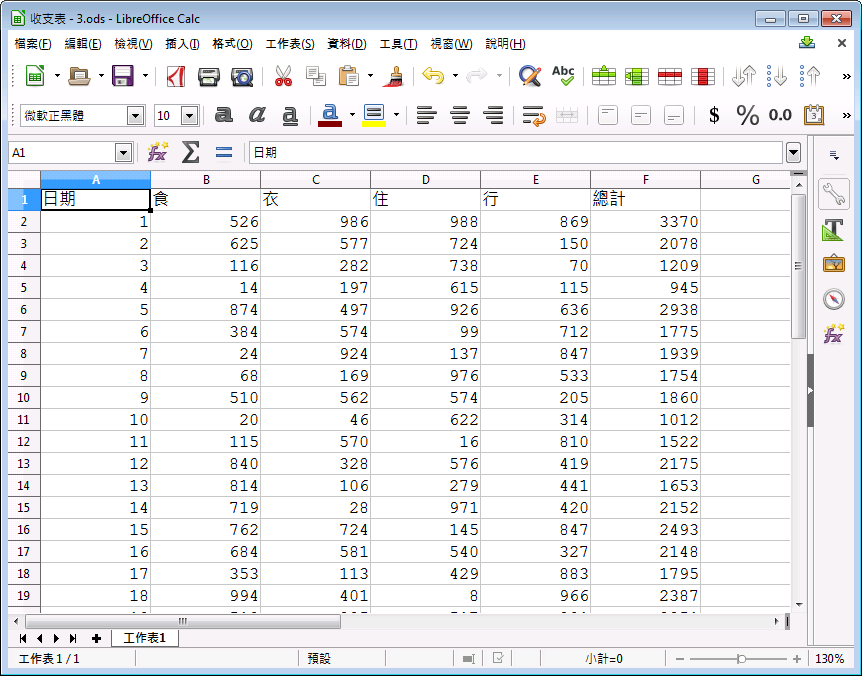 ‹#›
PART 3-3
支出記帳表：圖表
8. 建立每日花費總計折線圖
9. 改變圖表大小
10. 移動圖表位置
11. 建立花費類型圓餅圖
‹#›
[Speaker Notes: 簡易記帳表

食衣住行
日期 1-31
總計
分析圖表：圓餅圖

再做一張有資料的表格]
8. 建立每日花費總計折線圖 (1/3)
A.選取欄F
B.工具列 > 圖表
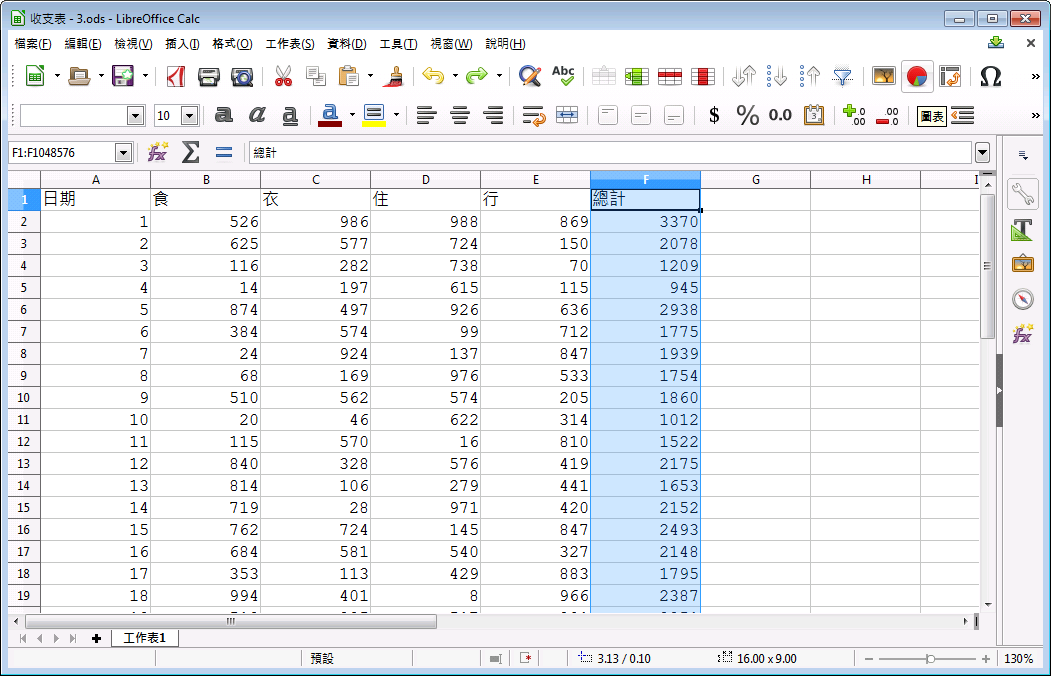 B
A
‹#›
[Speaker Notes: 呈現出整個月份的食衣住行，折線圖
最終總計列的，圓餅圖]
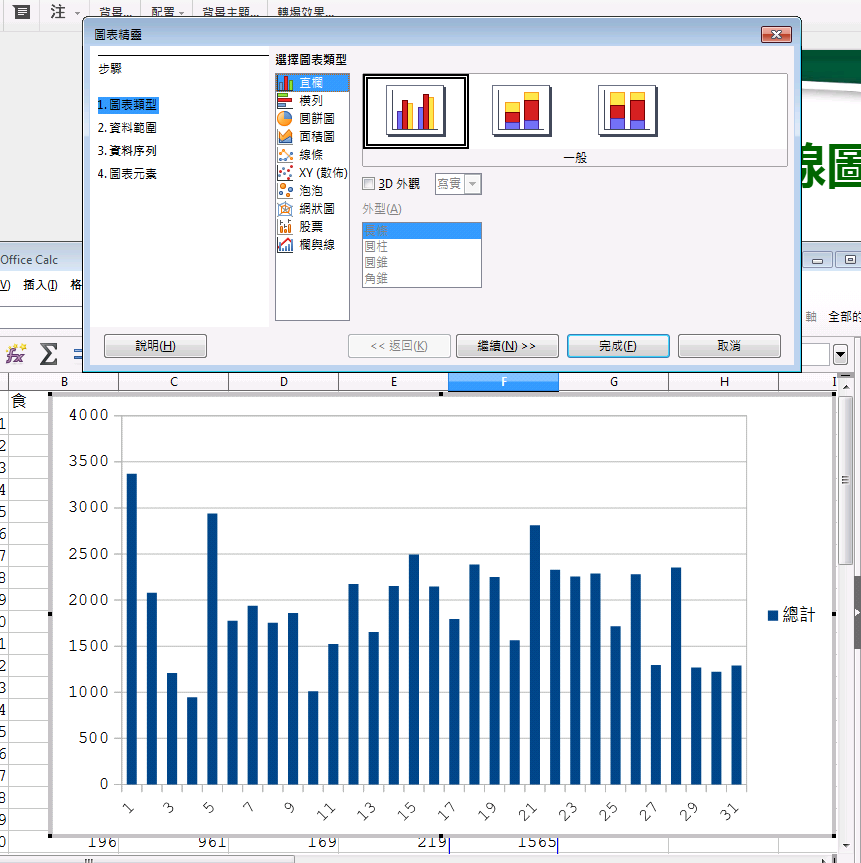 圖表精靈
圖表
‹#›
8. 建立每日花費總計折線圖 (2/3)
C.選擇圖表類型 > 線條 > 點與線
C
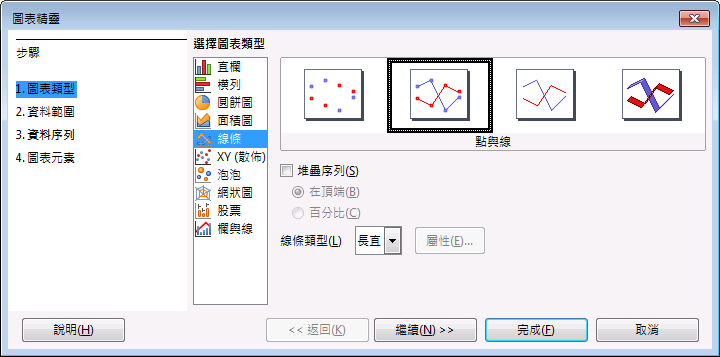 ‹#›
8. 建立每日花費總計折線圖 (3/3)
完成折線圖
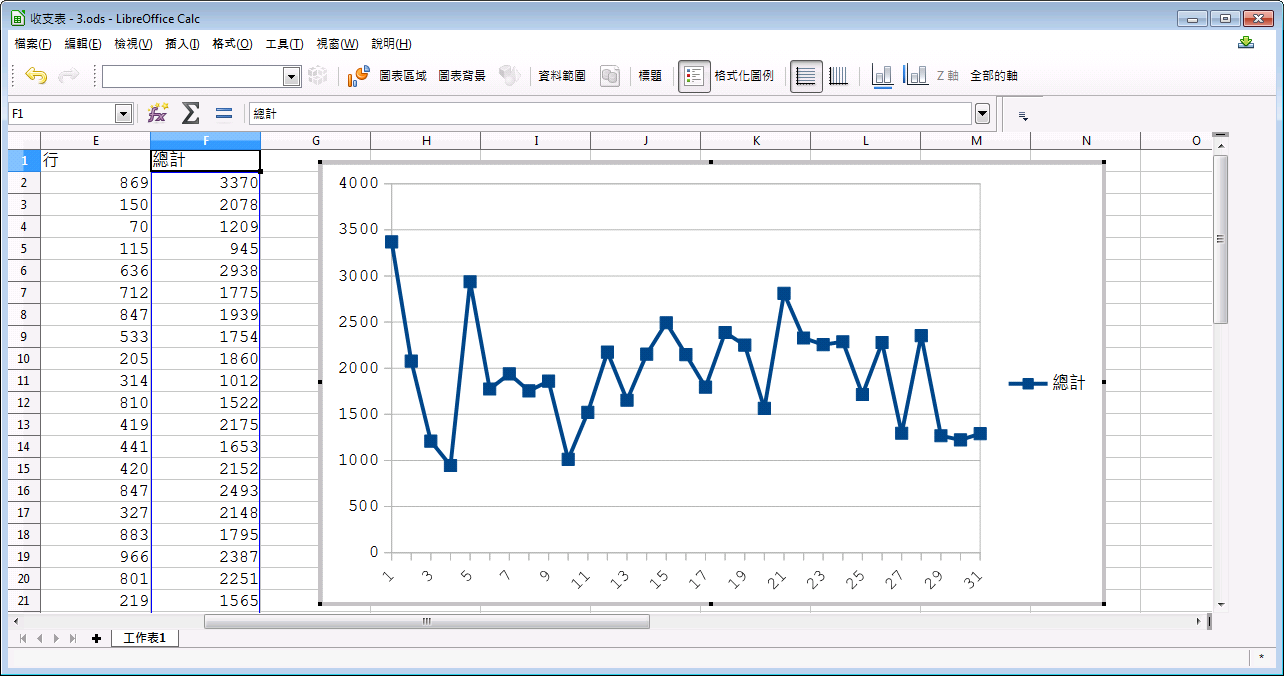 ‹#›
9. 改變圖表大小
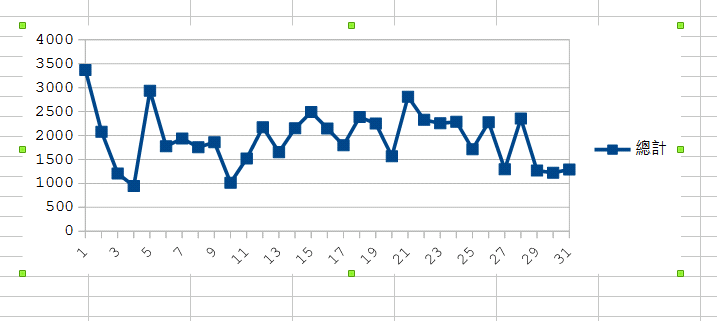 滑鼠指標
用滑鼠左鍵，拖曳圖表周圍8個綠色方形
就能改變圖表大小
‹#›
10. 移動圖表位置
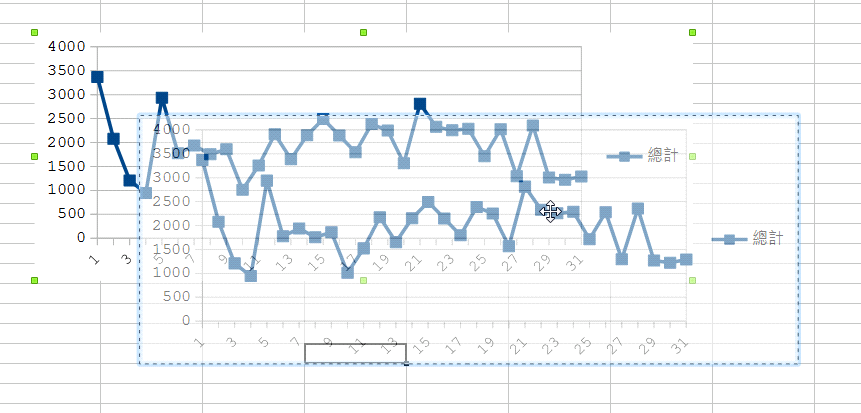 滑鼠指標
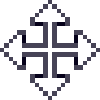 用滑鼠左鍵拖曳圖表本身
就可以移動圖表
‹#›
實作
支出記帳表
請試著照前面投影片的第8-10步完成下圖的圖表吧
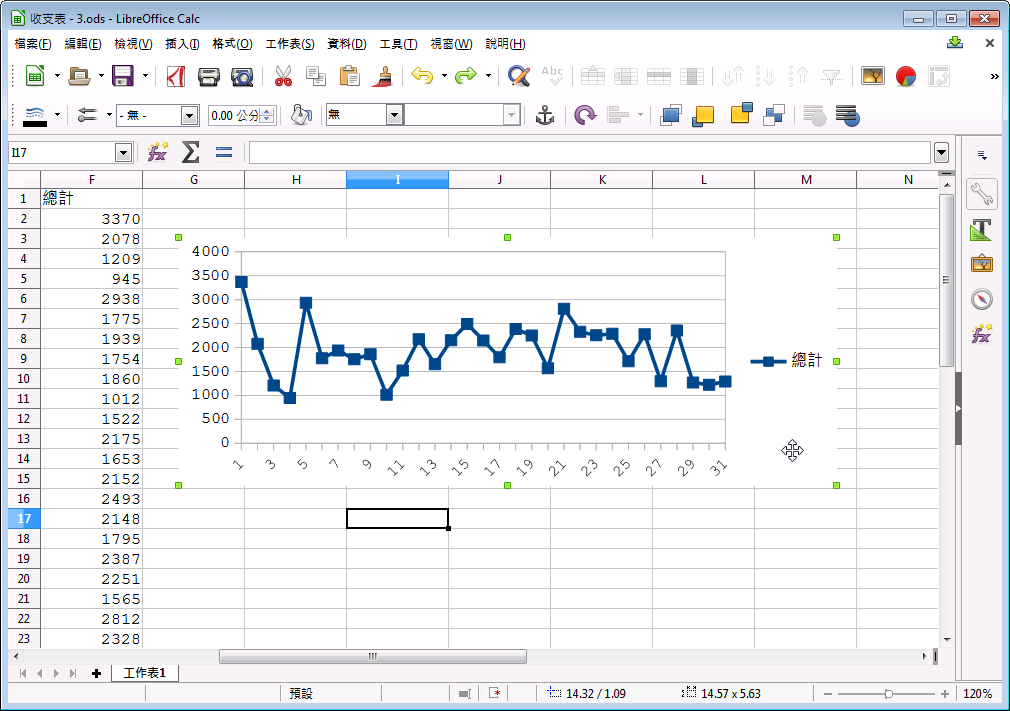 ‹#›
11. 建立花費類型圓餅圖 (1/5)
A.選取儲存格B33:E33
B.工具列 > 圖表
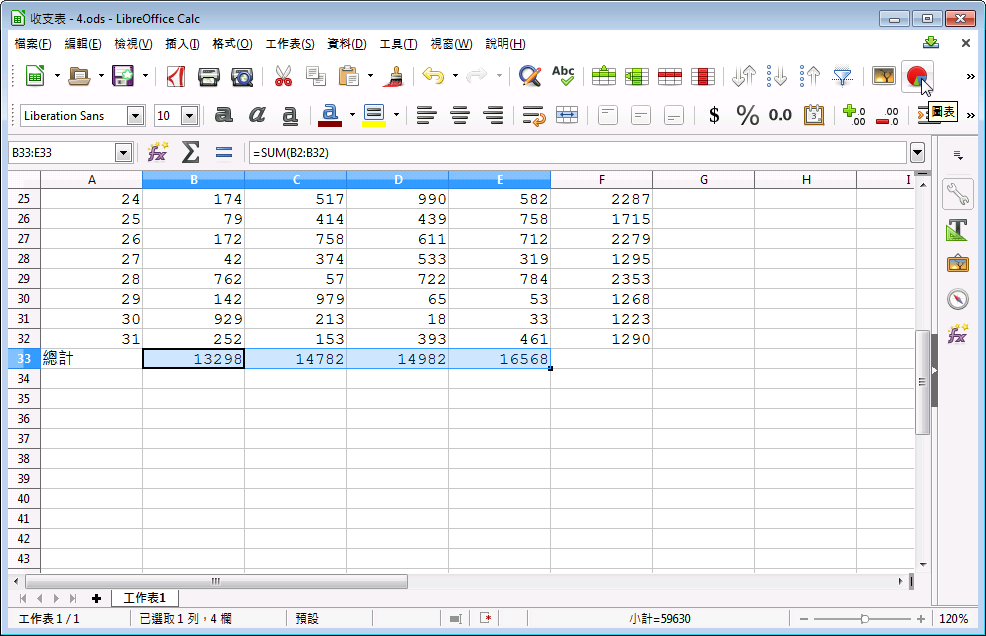 B
A
‹#›
11. 建立花費類型圓餅圖 (2/5)
C.選擇圖表類型 > 圓餅圖 > 一般 + 勾選3D外觀
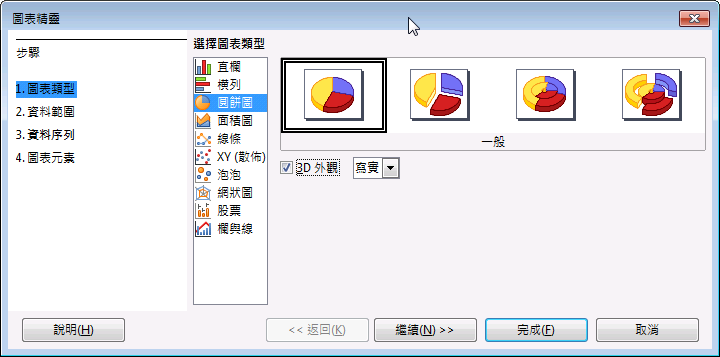 C
看不懂1234
是什麼
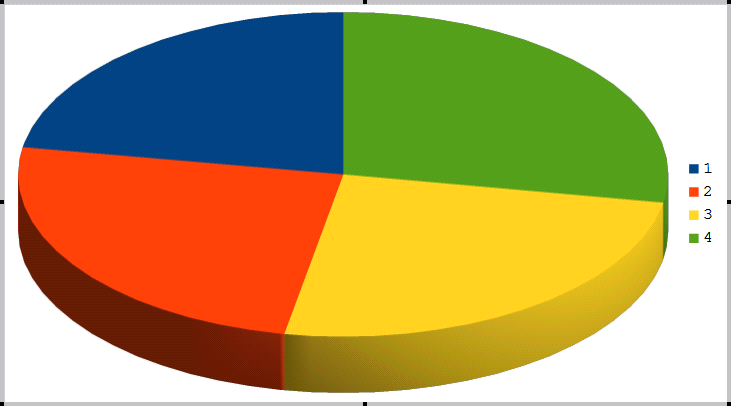 ‹#›
11. 建立花費類型圓餅圖 (3/5)
D.資料序列 > 分類 > 選取區域
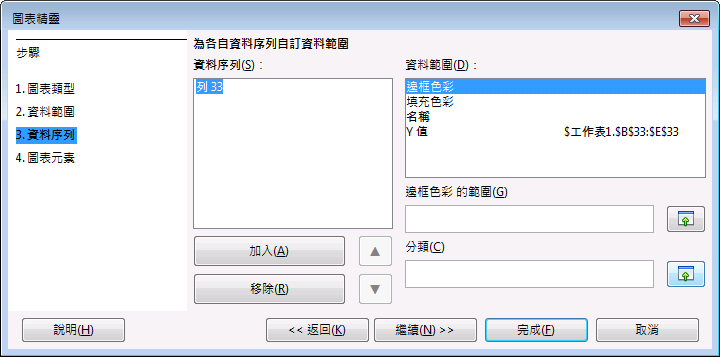 D
‹#›
高難度
11. 建立花費類型圓餅圖 (4/5)
E.選取儲存格B1:E1
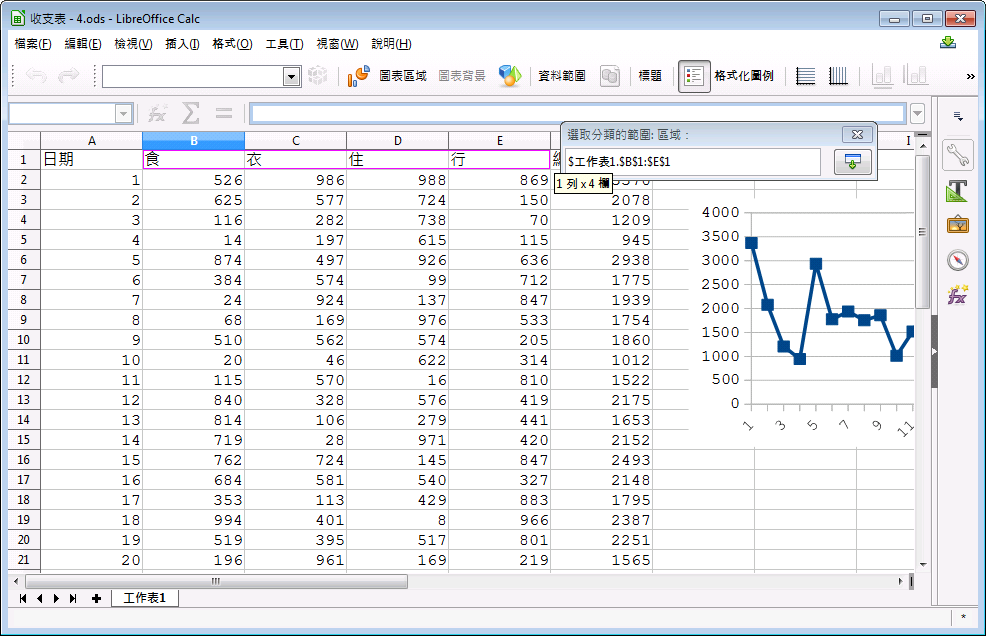 E
選完滑鼠才能放開
‹#›
11. 建立花費類型圓餅圖 (5/5)
F.完成
G.縮小與移動圖表
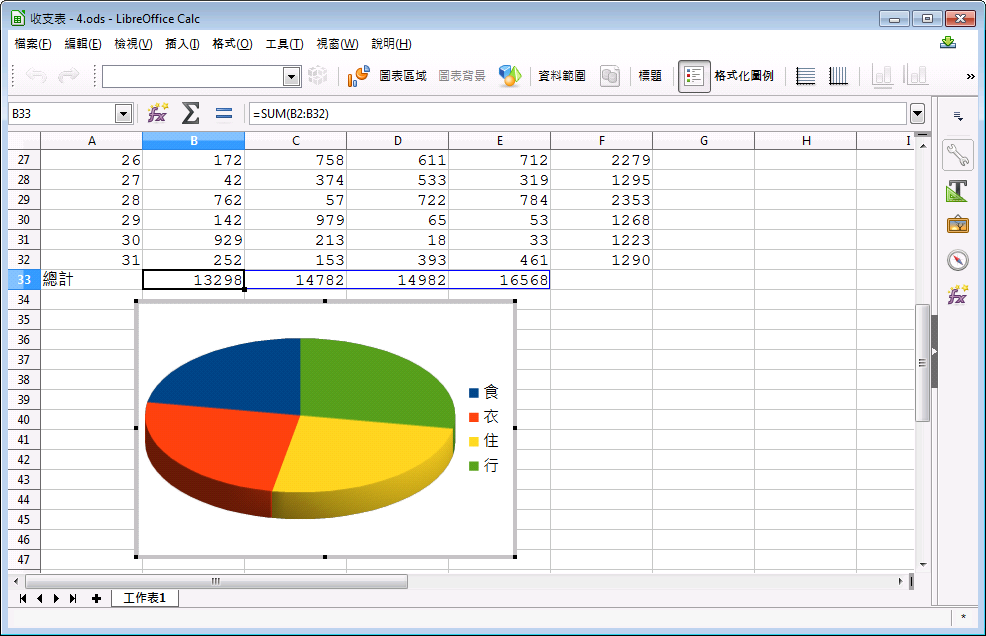 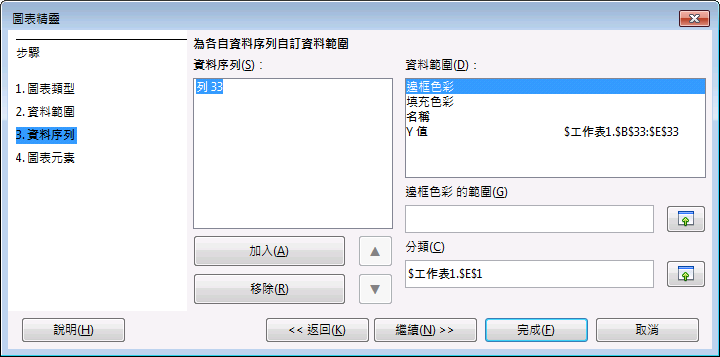 F
F
‹#›
實作
支出記帳表
請試著照前面投影片的第11步完成下圖的圖表吧
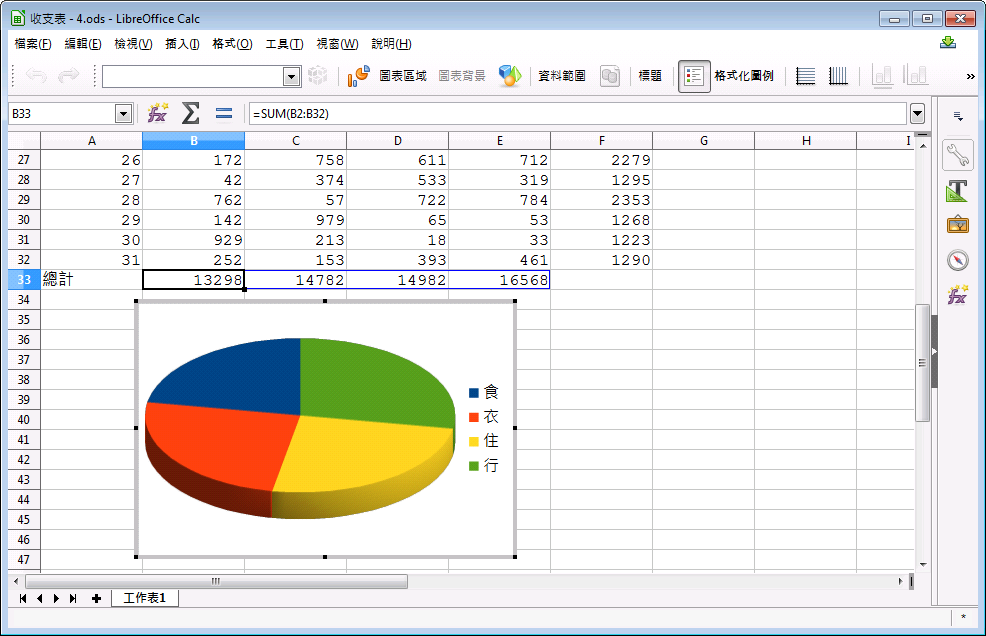 ‹#›
Part 3-4
支出記帳表: 條件式格式化
12. 設定條件式格式化
13. 儲存
‹#›
[Speaker Notes: 簡易記帳表

食衣住行
日期 1-31
總計
分析圖表：圓餅圖

再做一張有資料的表格]
不小心
買太多了...
要怎麼找出花太多的儲存格？
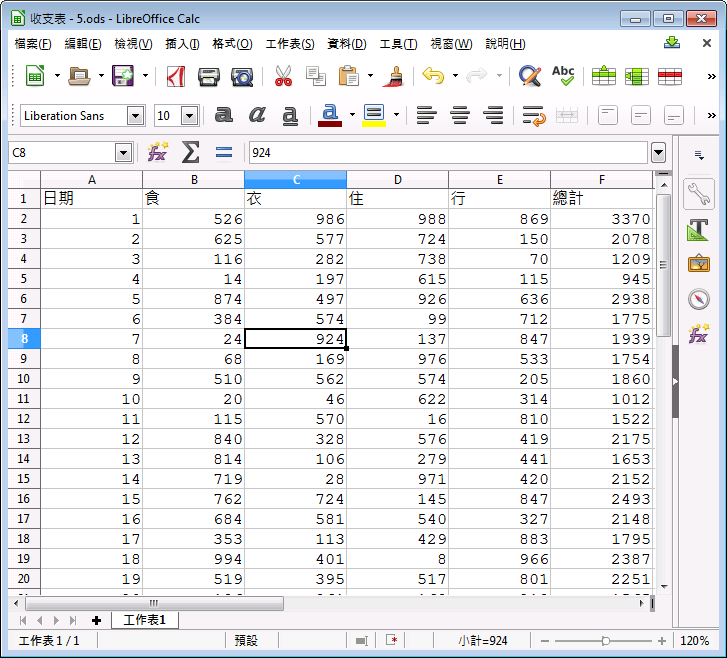 ‹#›
12. 設定條件式格式化 (1/5)
A.選取儲存格B2:E32
B.工具列
>條件式格式化：條件
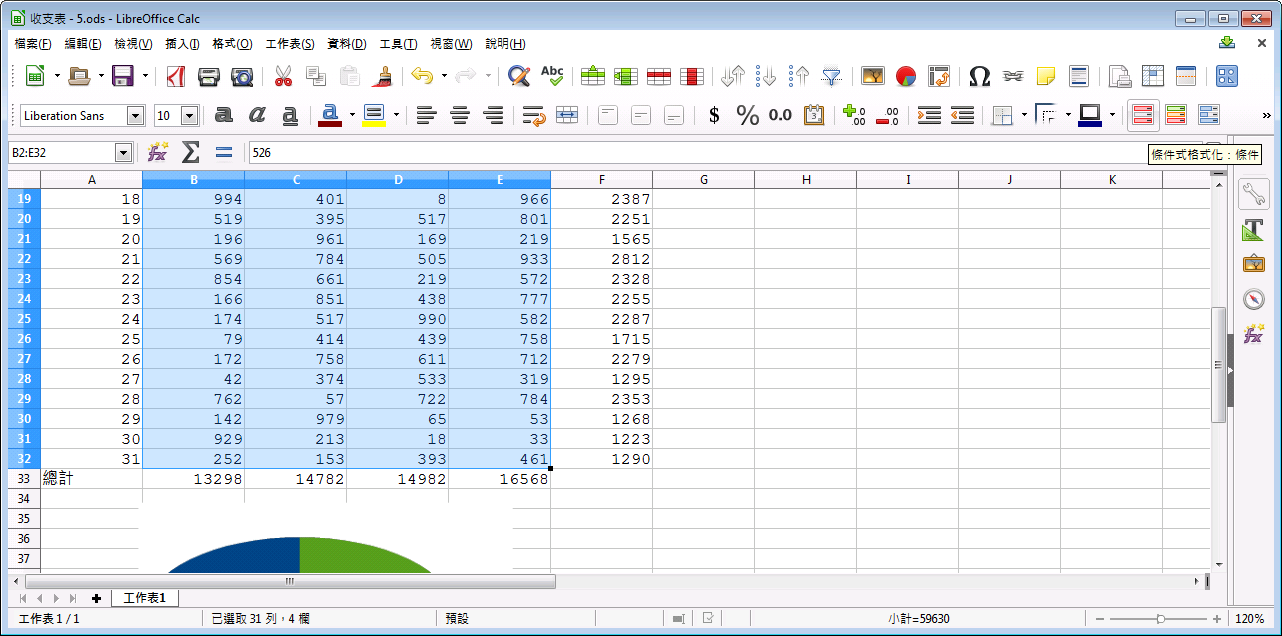 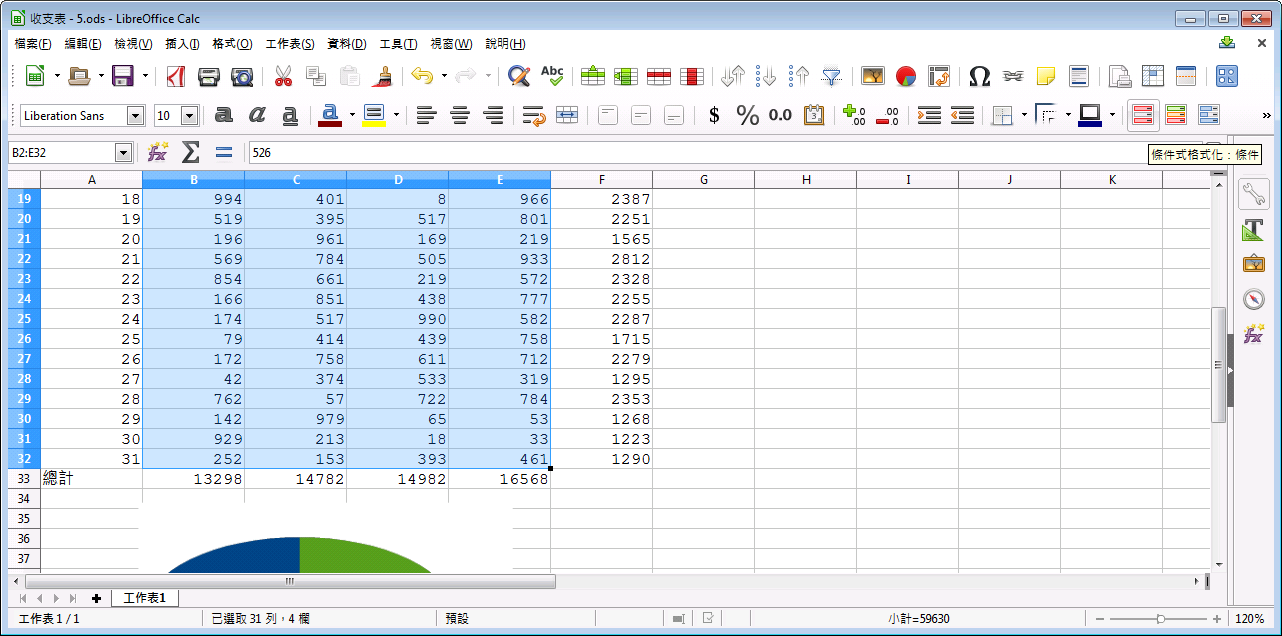 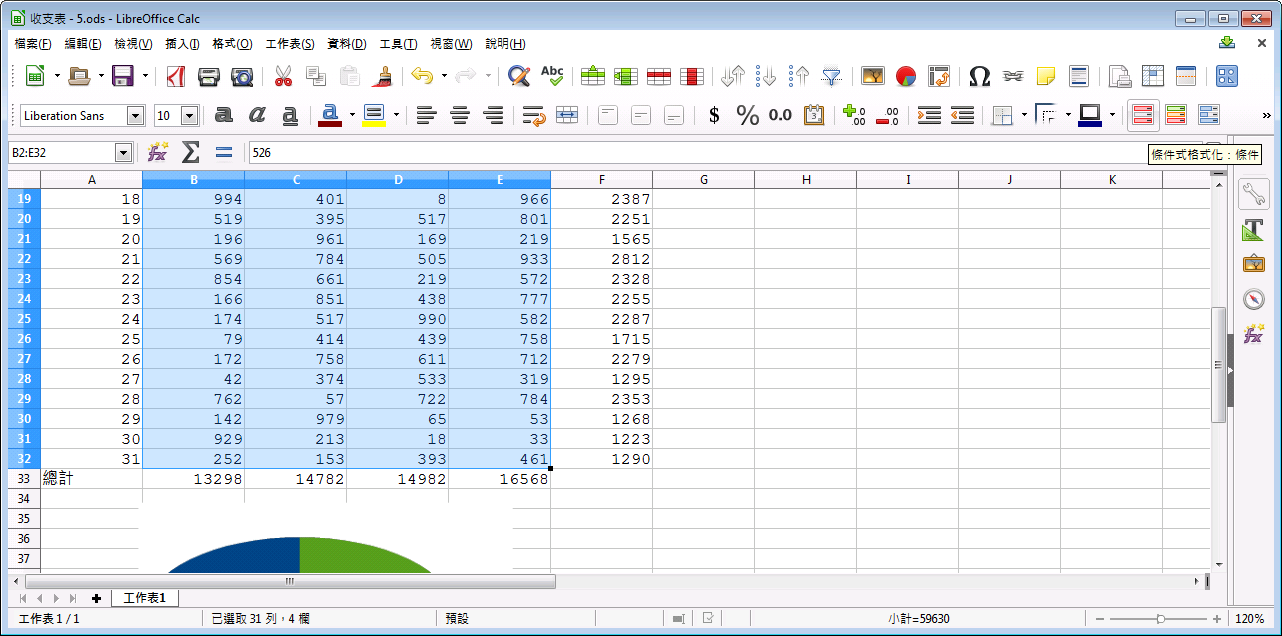 A
B
12. 設定條件式格式化 (2/5)
C.條件1:
儲存格值 大於 500
D.套用樣式 > 新增樣式
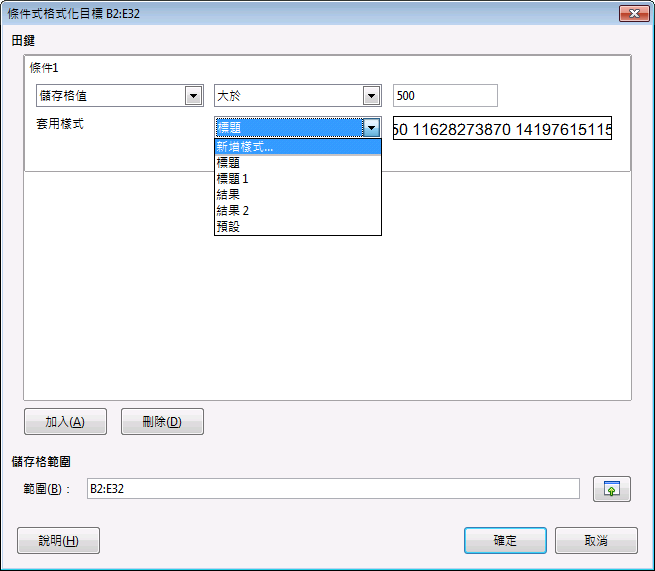 C
D
‹#›
12. 設定條件式格式化 (3/5)
E.名稱: 花過頭了
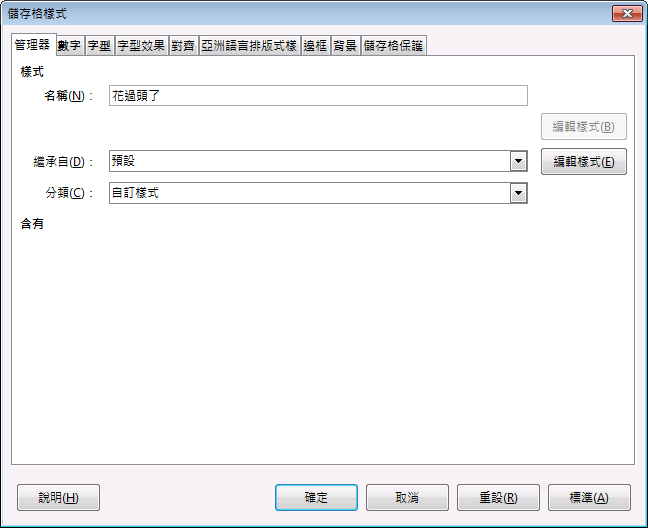 E
‹#›
12. 設定條件式格式化 (4/5)
F.背景 > 背景色彩:紅色1
F
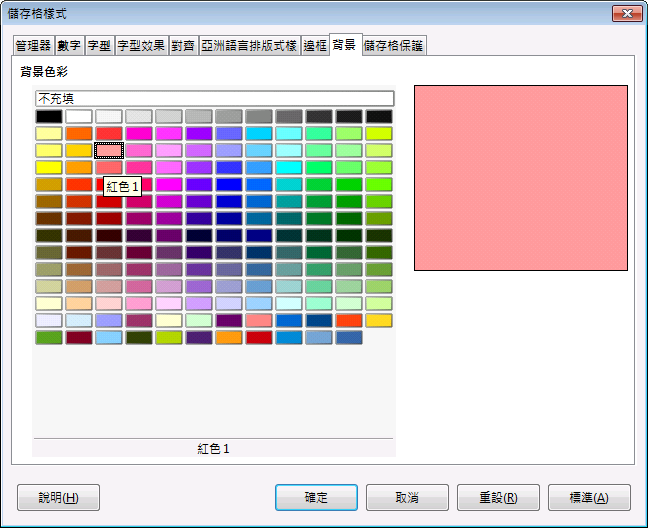 ‹#›
12. 設定條件式格式化 (5/5)
G.確定
完成
紅色背景的格子表示花費超過500元
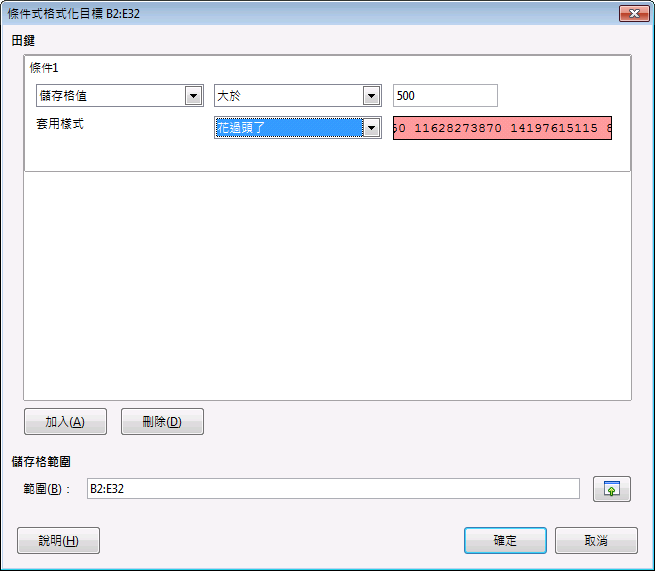 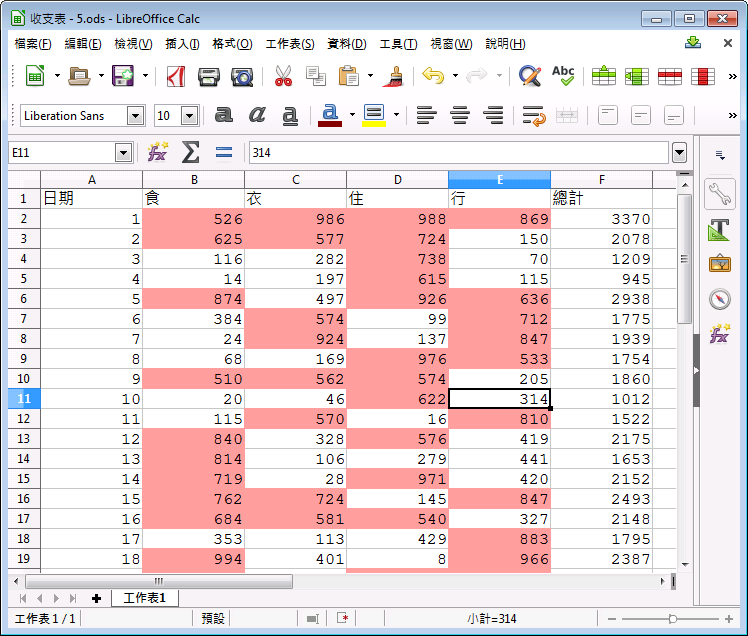 G
‹#›
13. 儲存
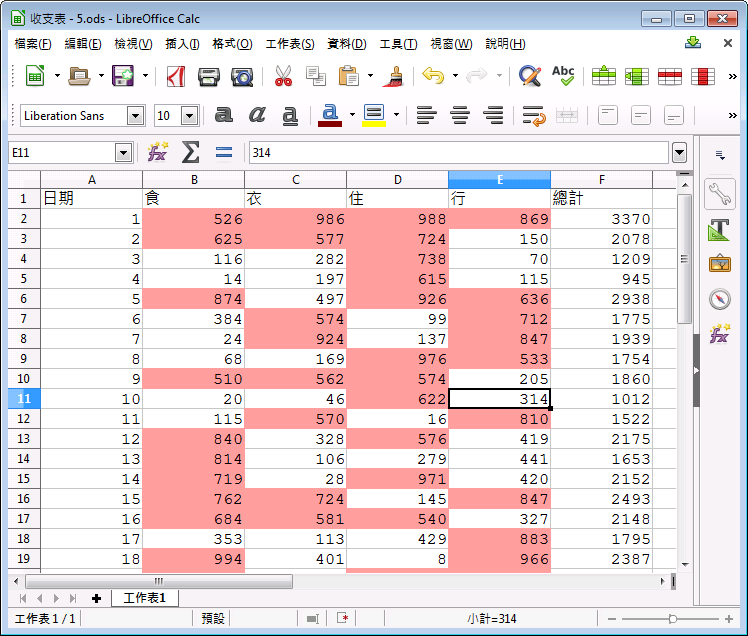 ‹#›
實作
支出記帳表
請試著照前面投影片的12-13步完成下圖的表格吧
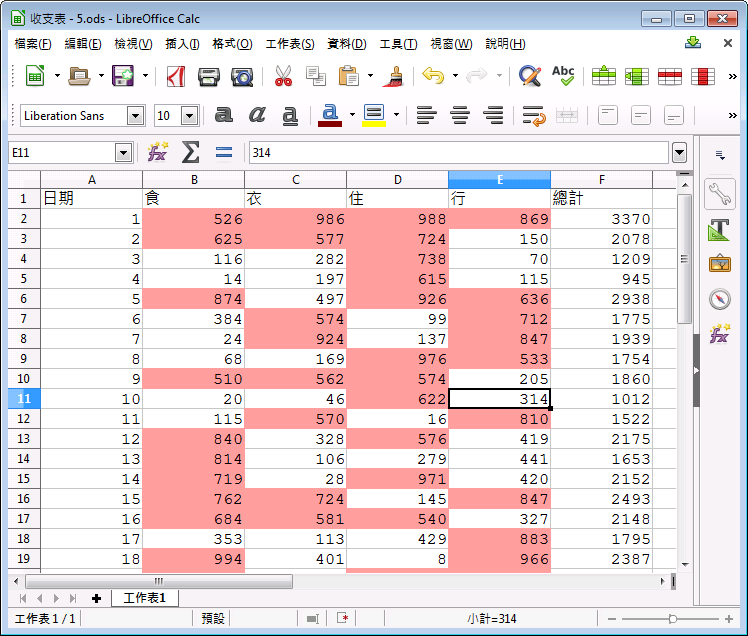 ‹#›
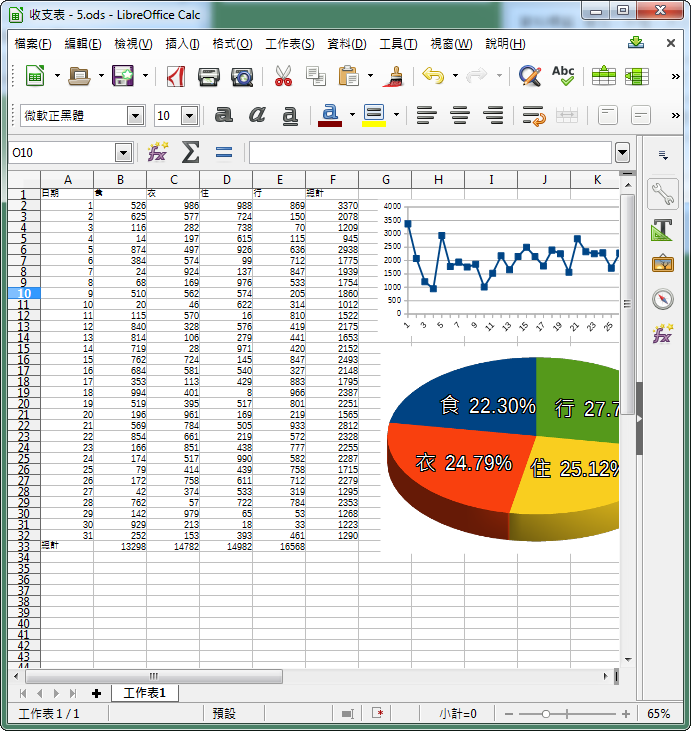 支出記帳表
完成了!
‹#›
感謝聆聽
‹#›